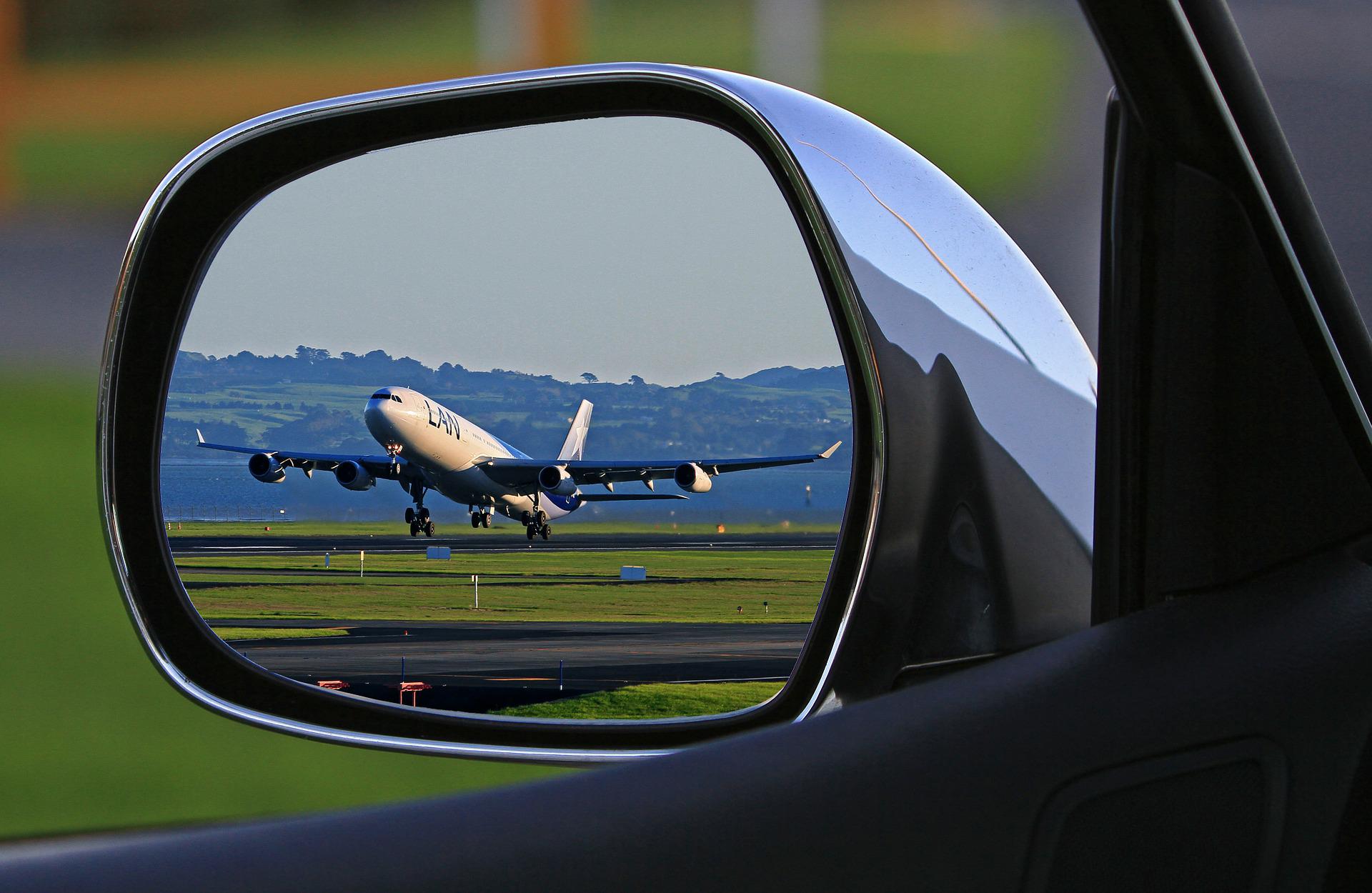 BÀI 17:
ẢNH CỦA VẬT TẠO BỞI GƯƠNG PHẲNG
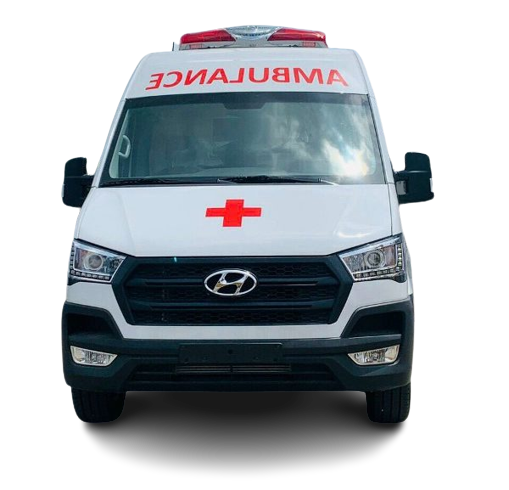 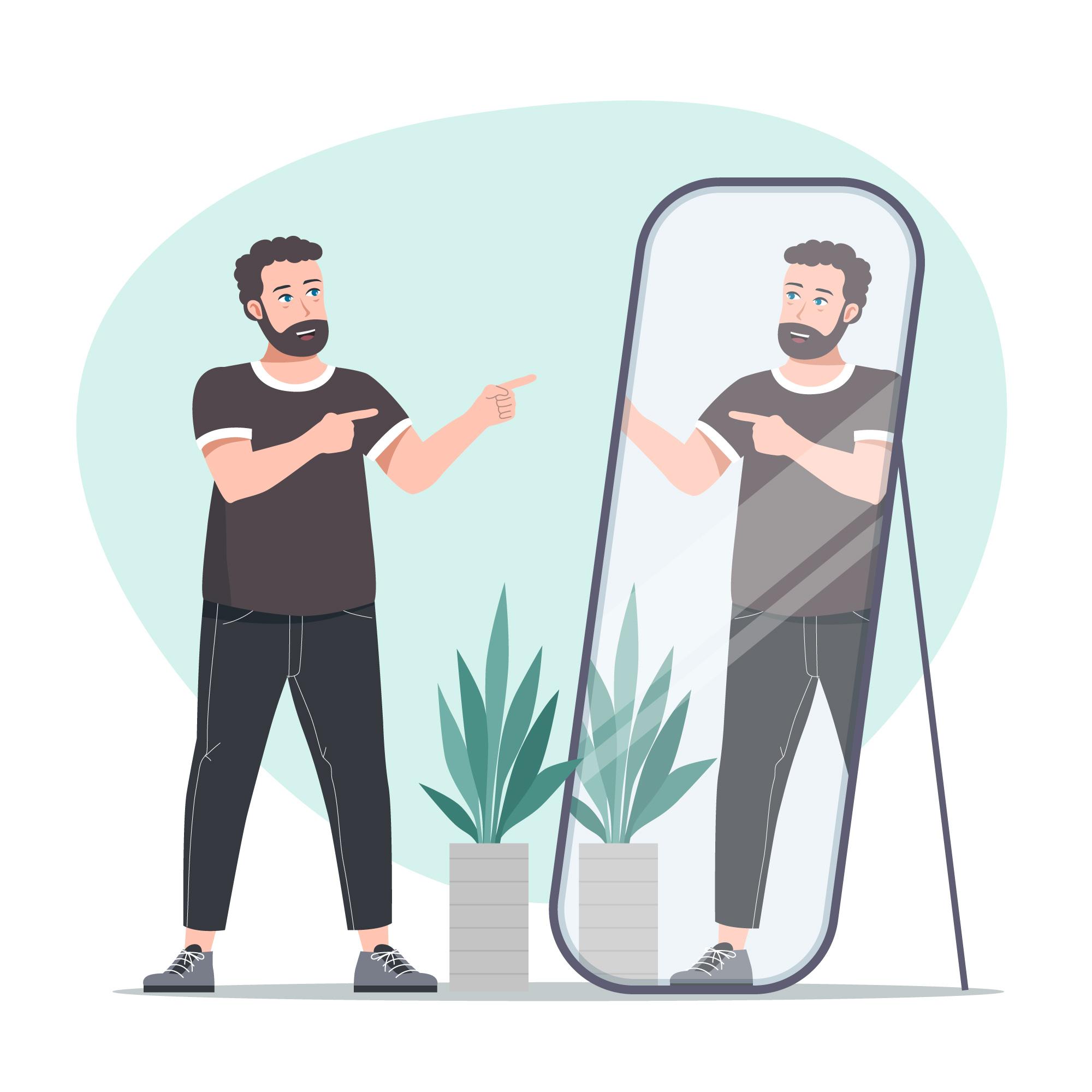 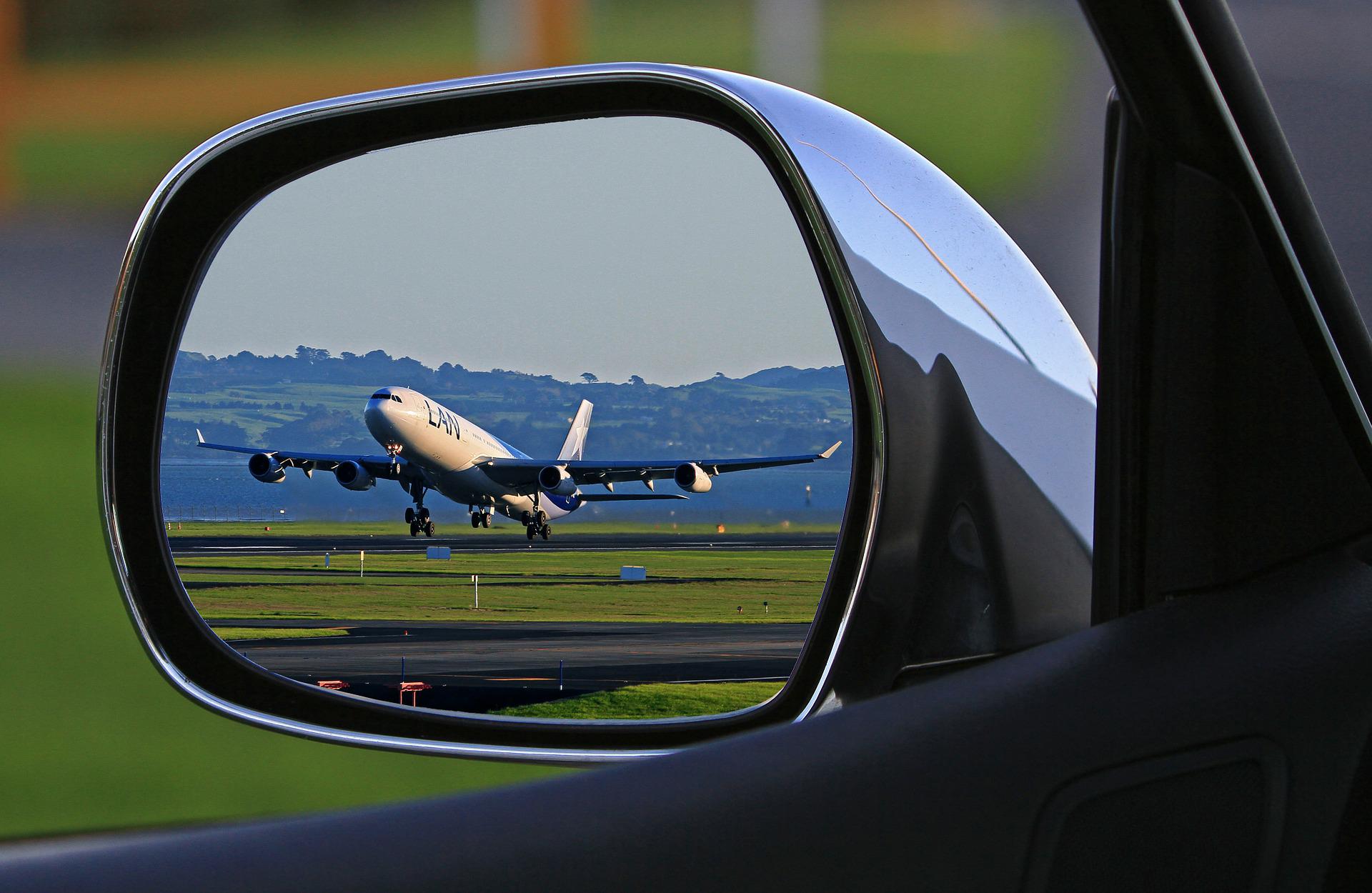 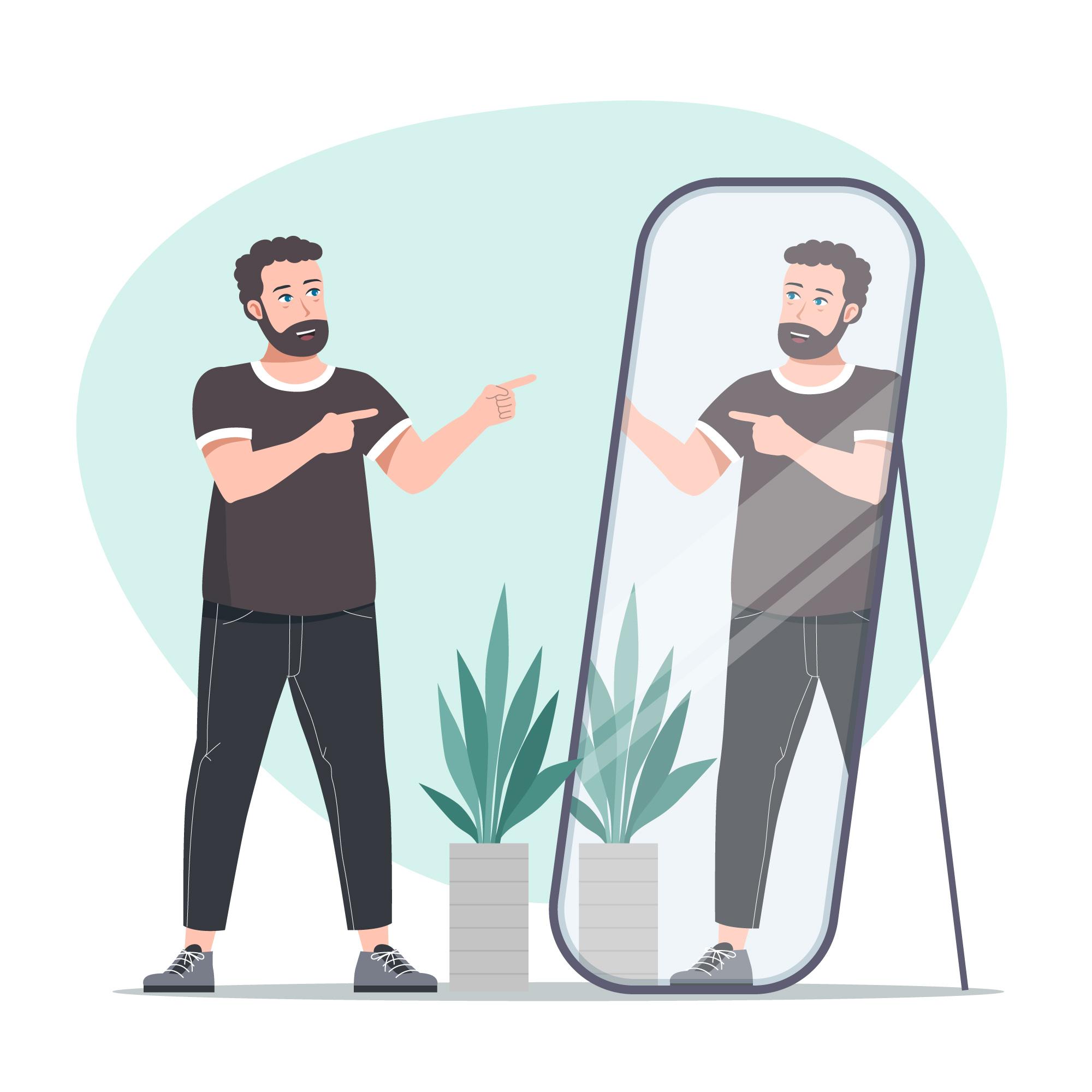 01
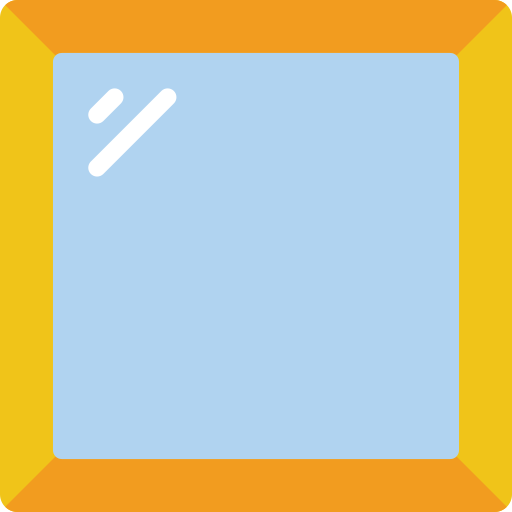 Ảnh Của Vật Qua Gương Phẳng
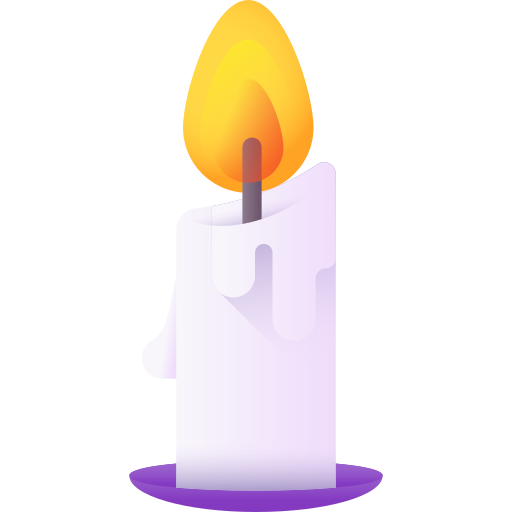 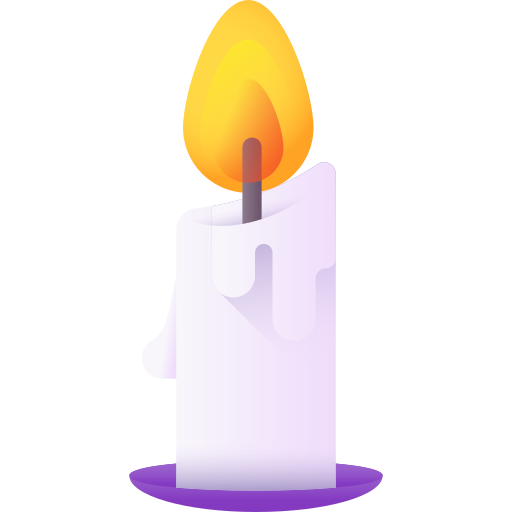 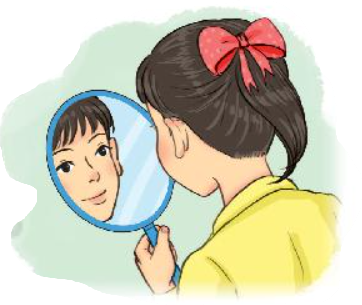 Khi soi gương ta thấy hình của mình ở trong gương. Hình của vật nhìn trong gương phẳng được gọi là ảnh của vật qua gương phẳng
Hãy nêu thêm ví dụ về ảnh của vật qua gương phẳng hoặc các mặt phản xạ khác.
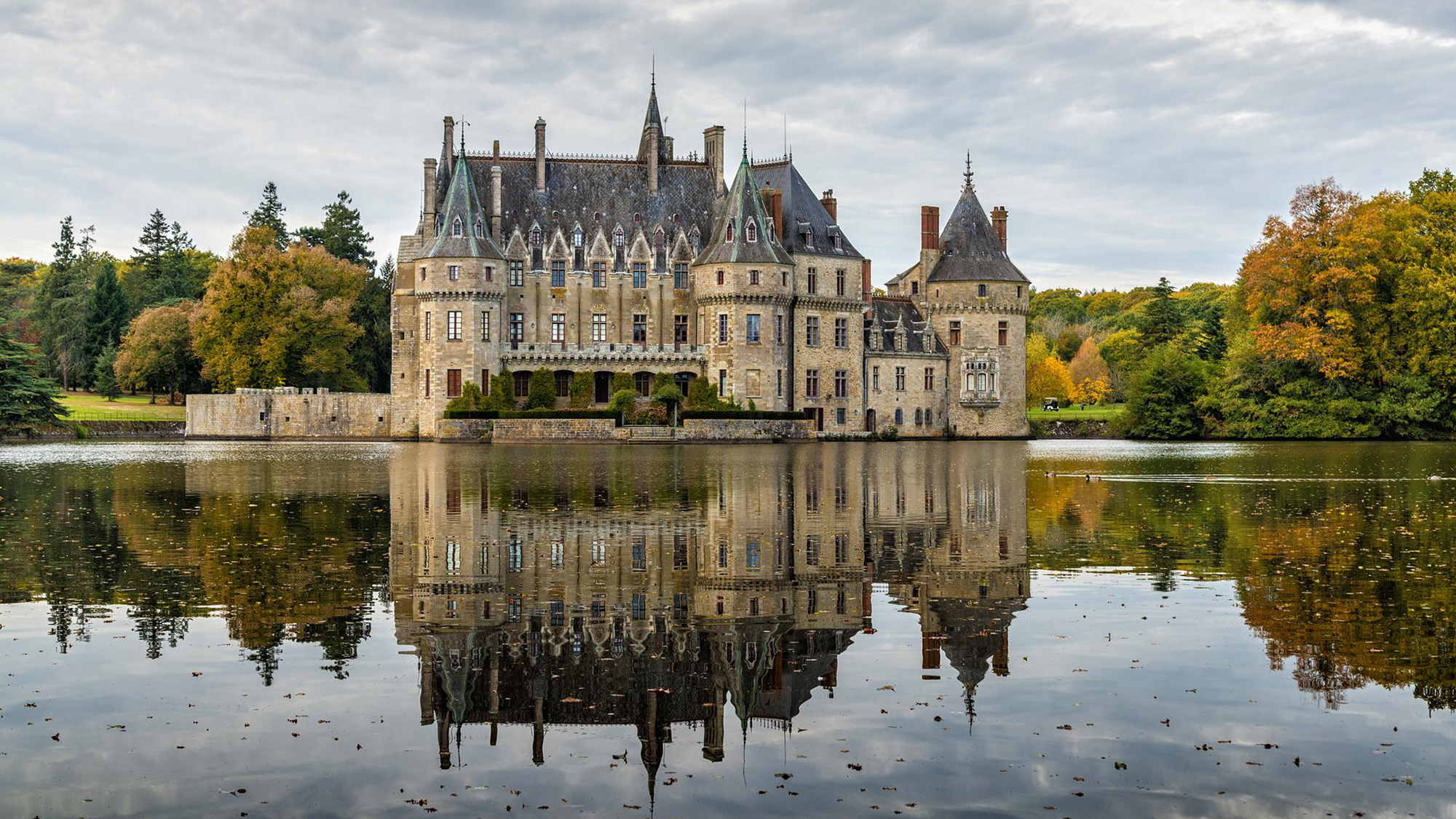 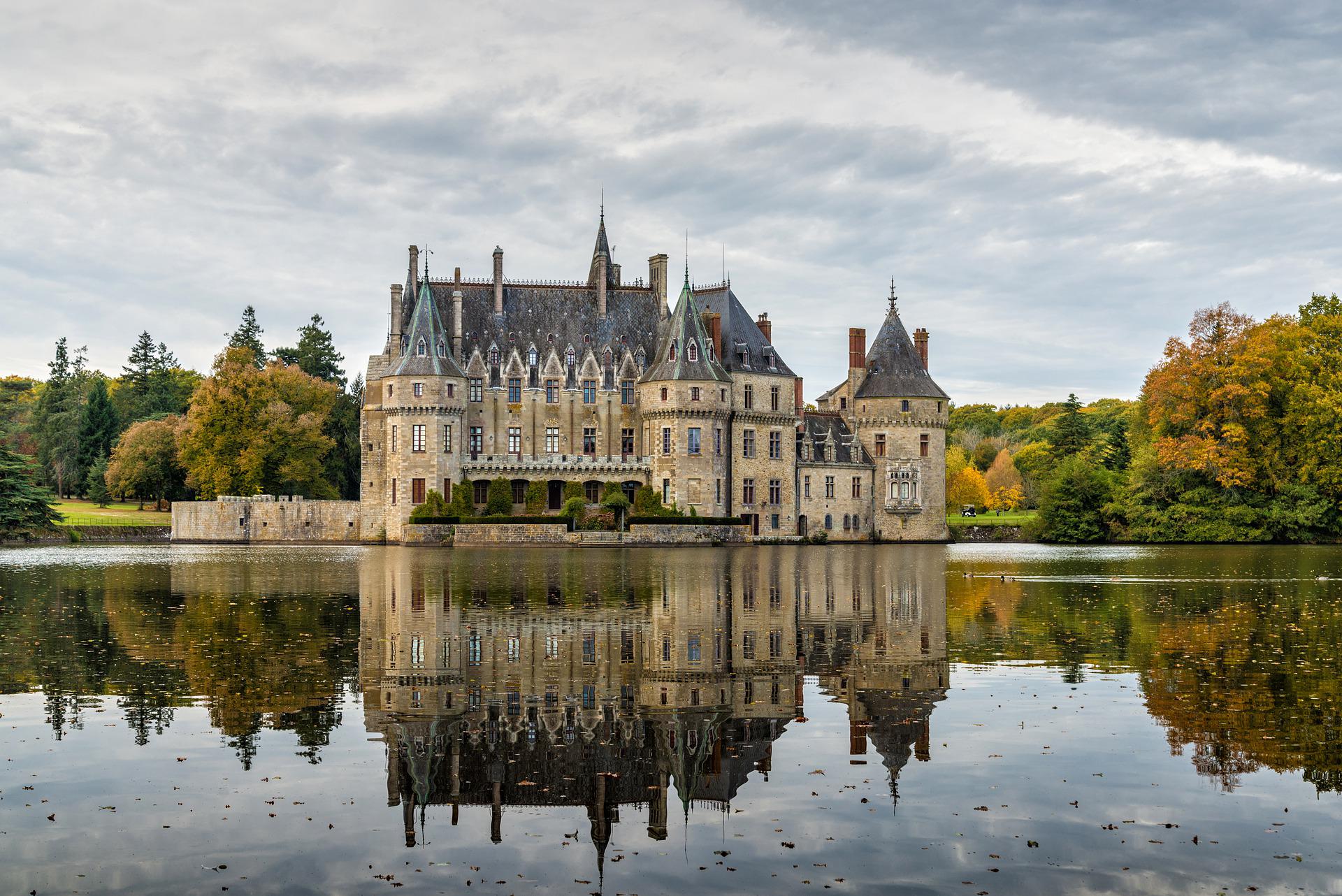 Ảnh của tòa nhà qua mặt nước
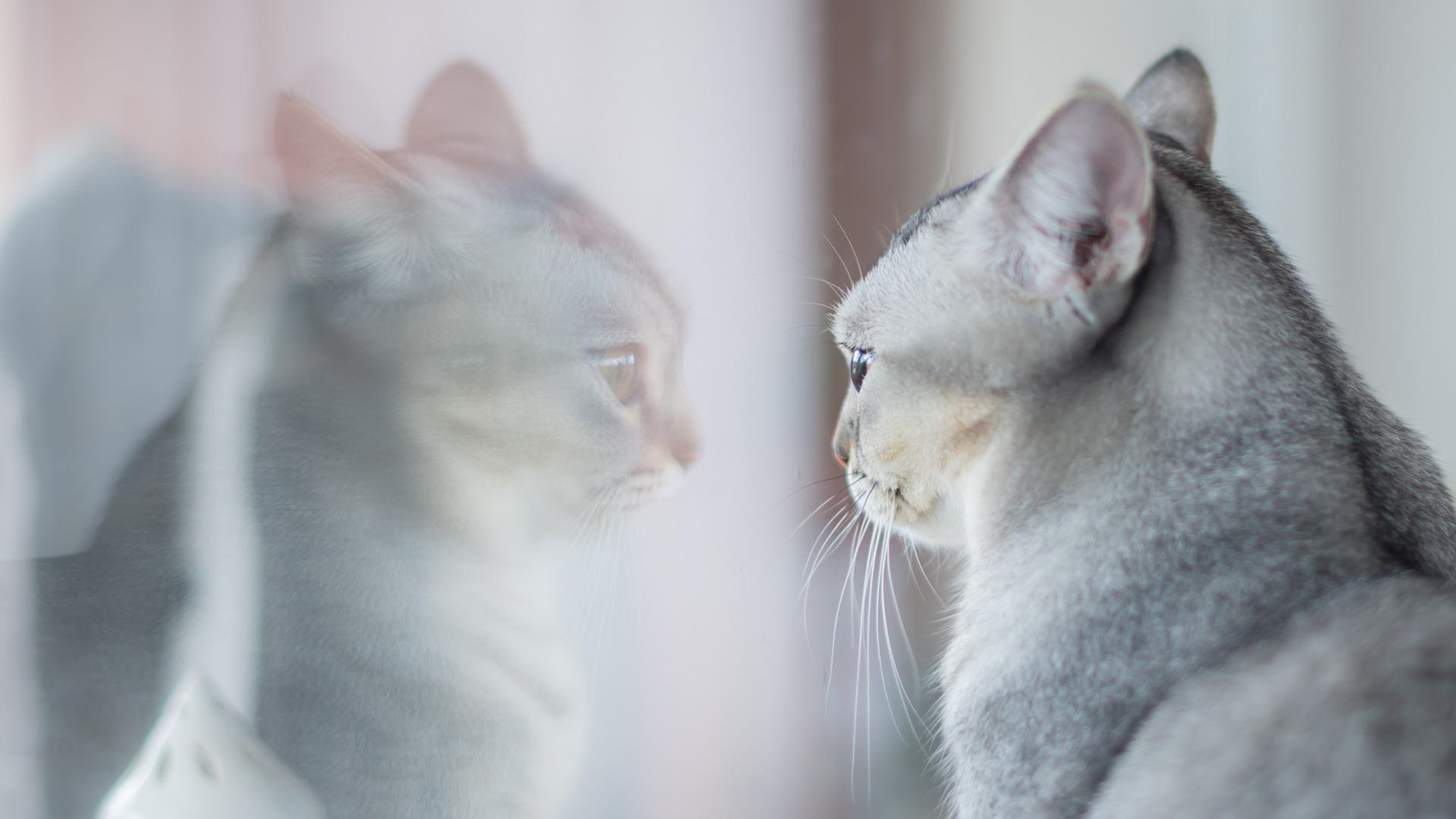 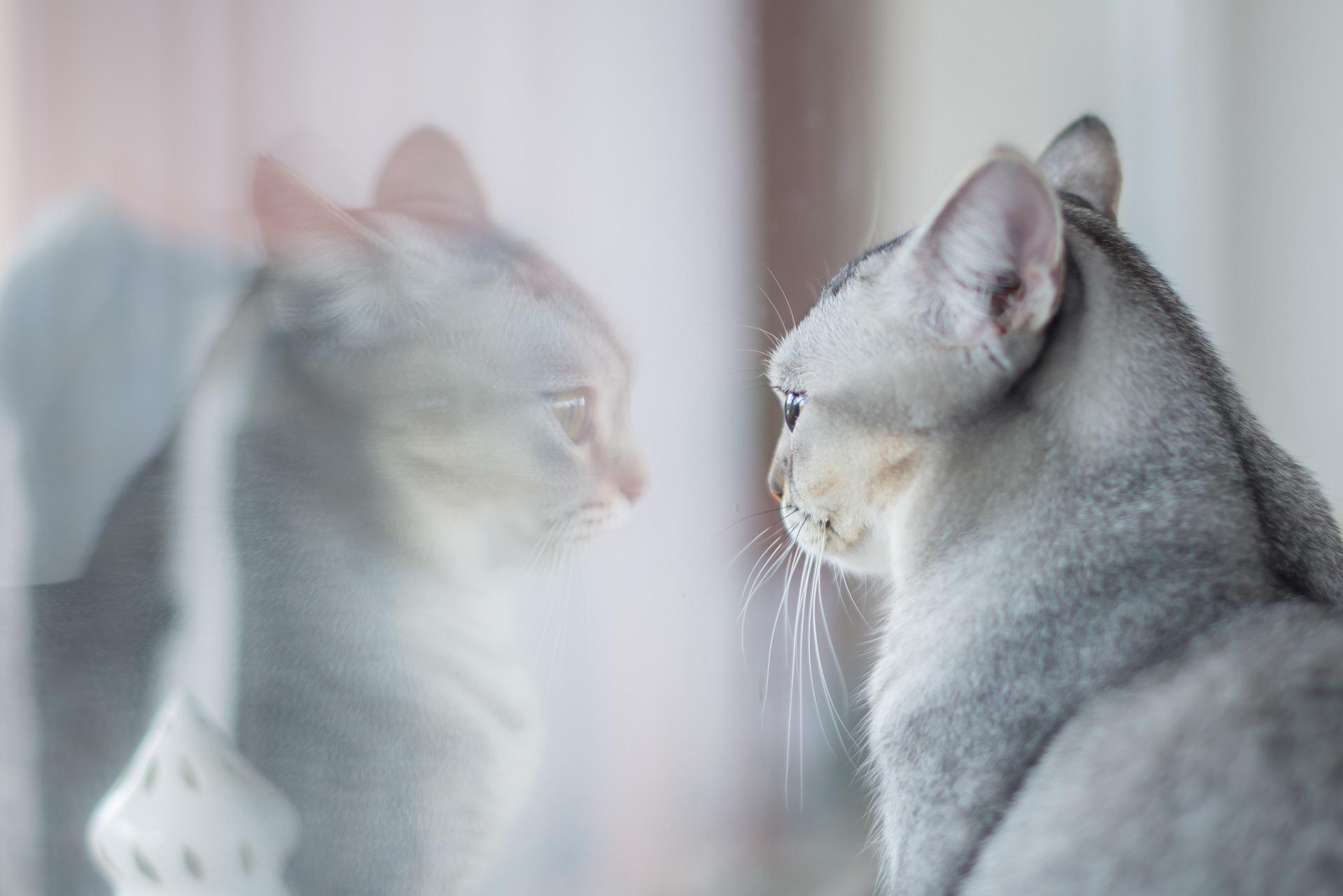 Ảnh của con mèo qua tấm kính
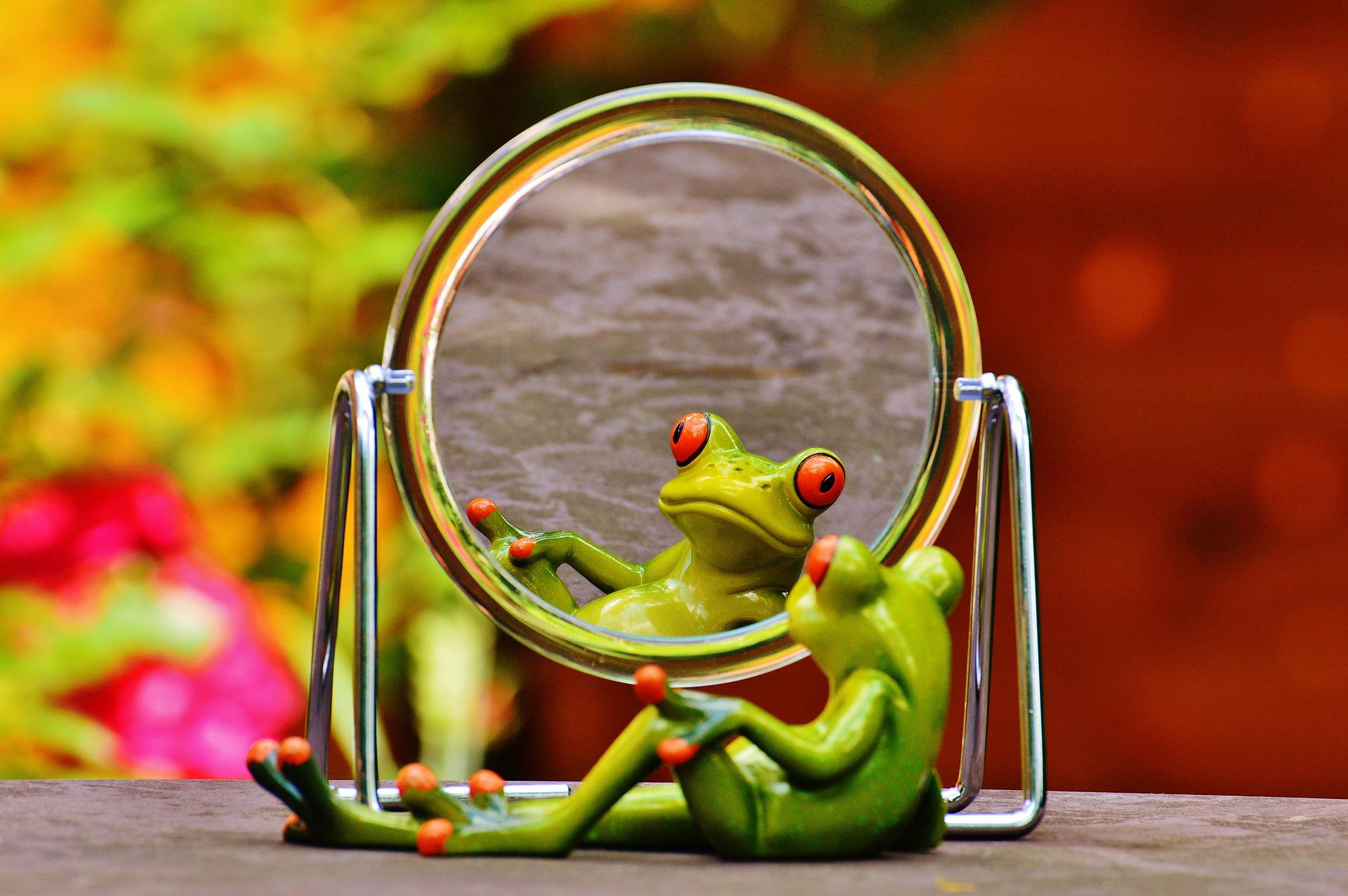 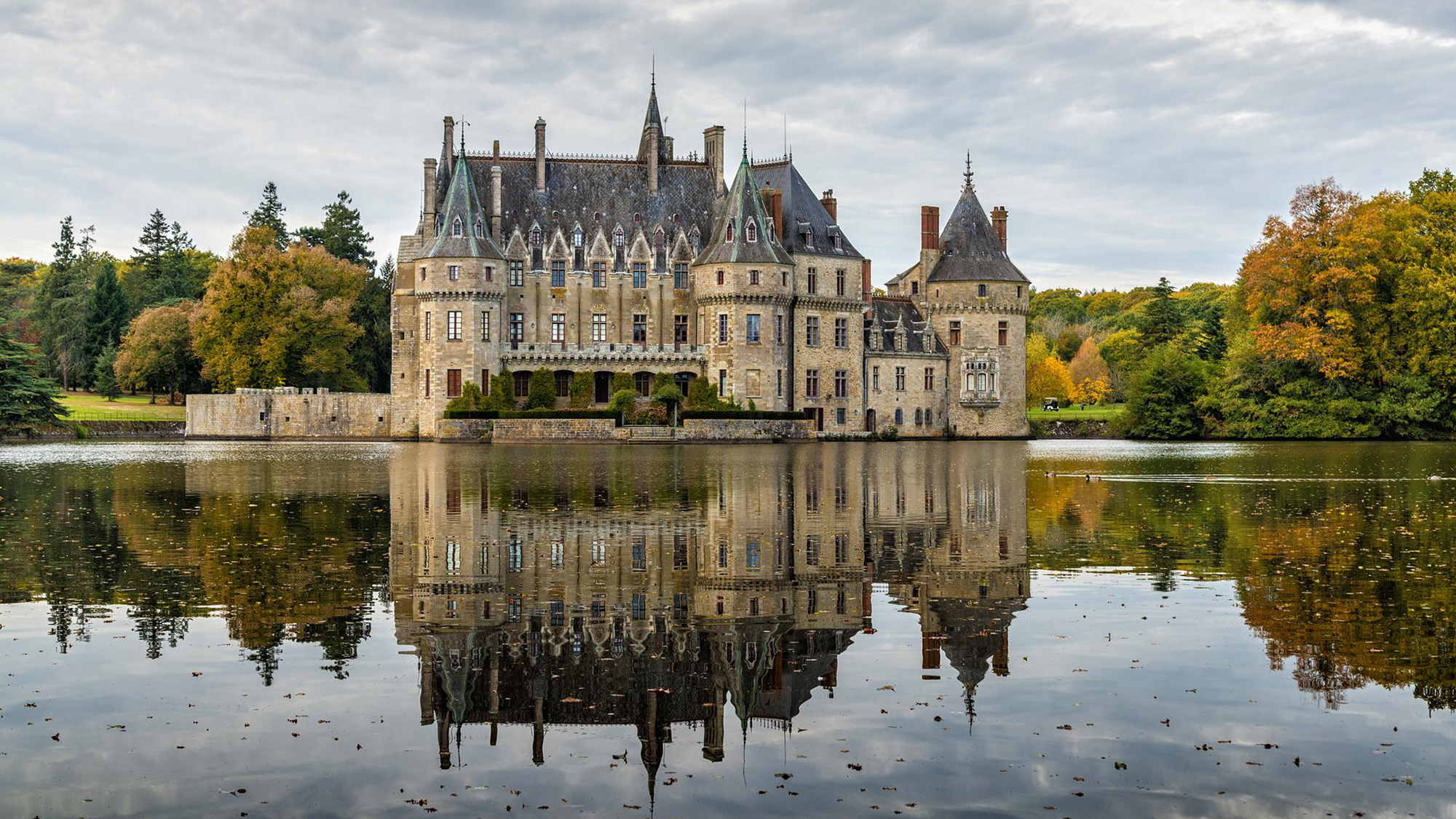 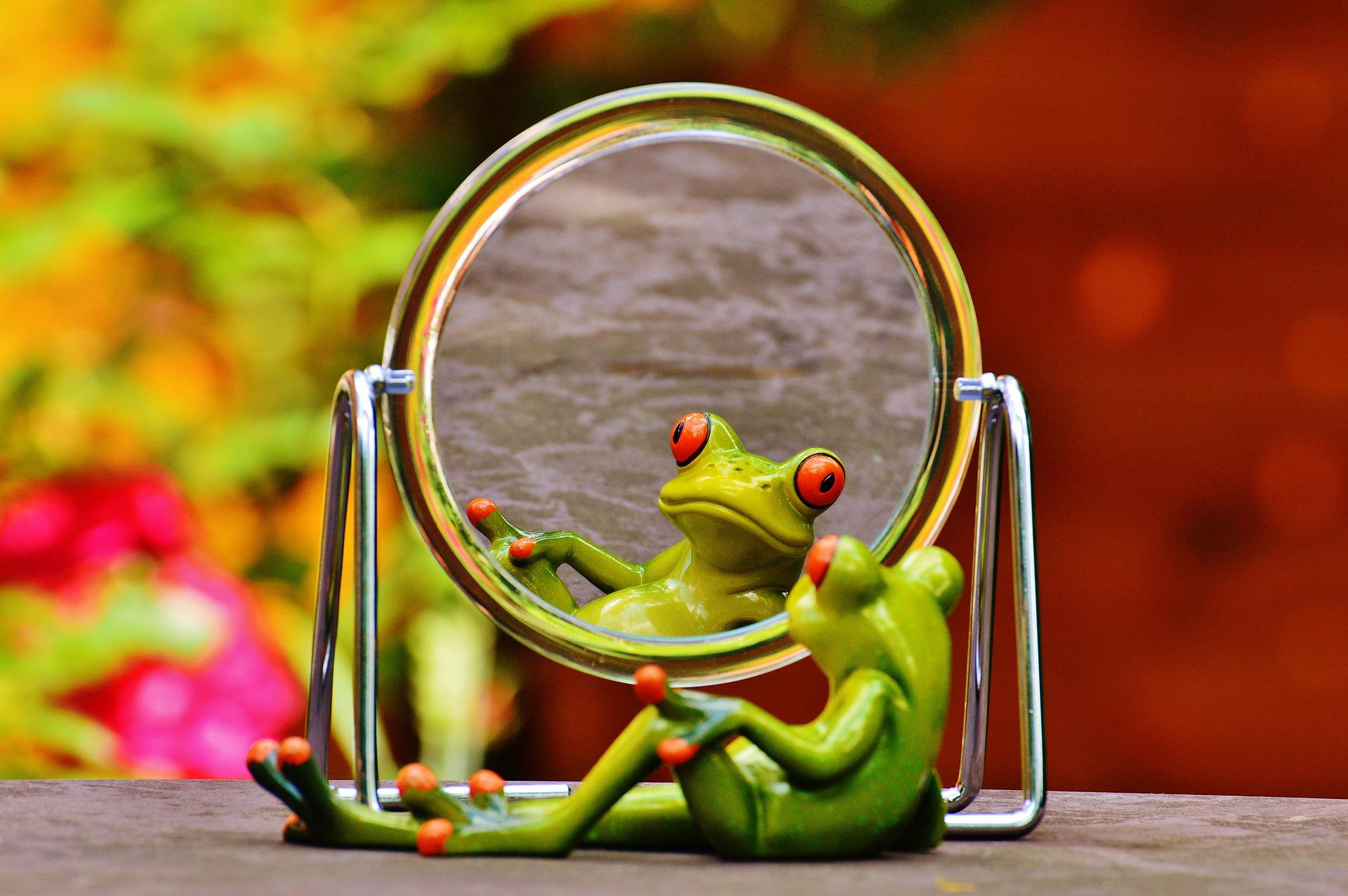 Ảnh của con vật qua gương
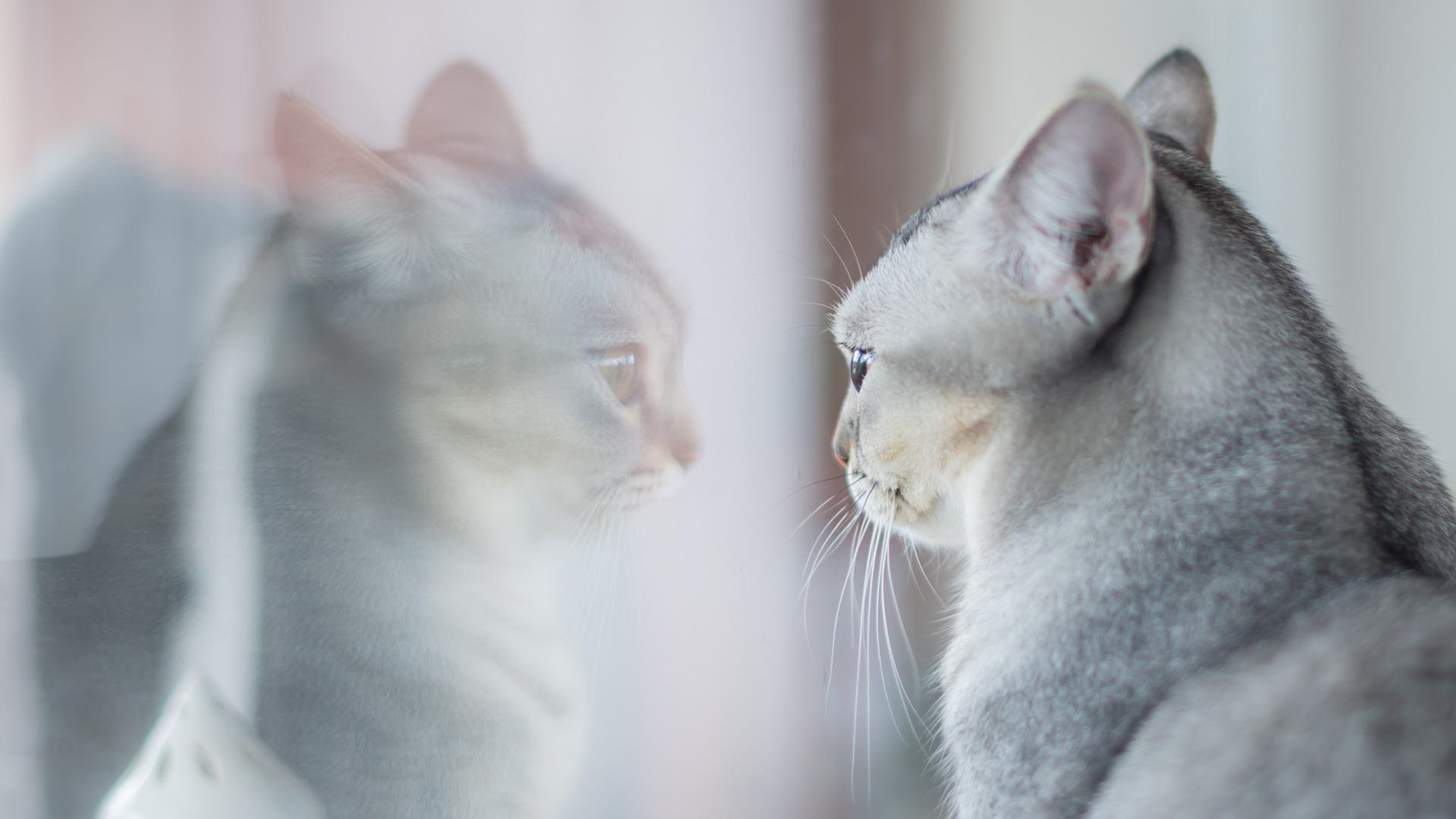 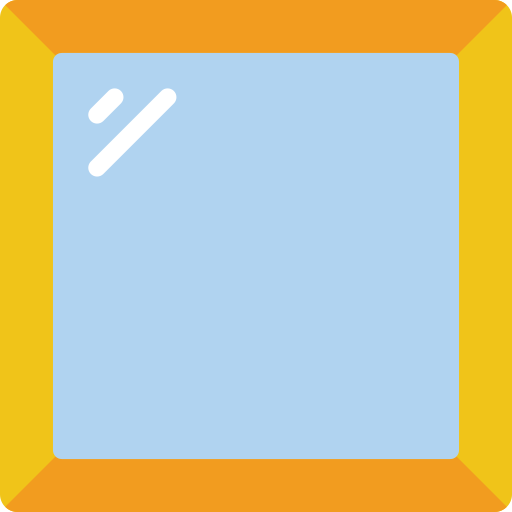 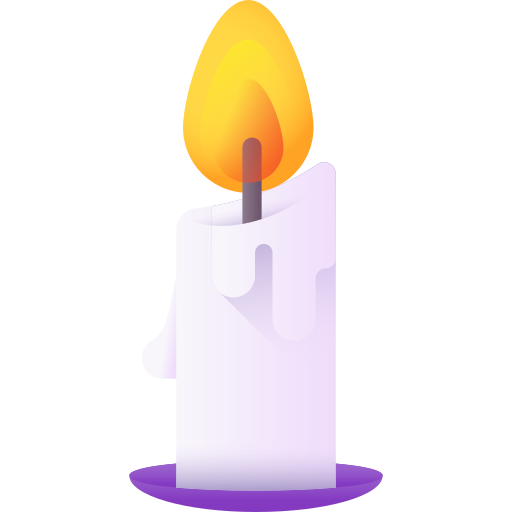 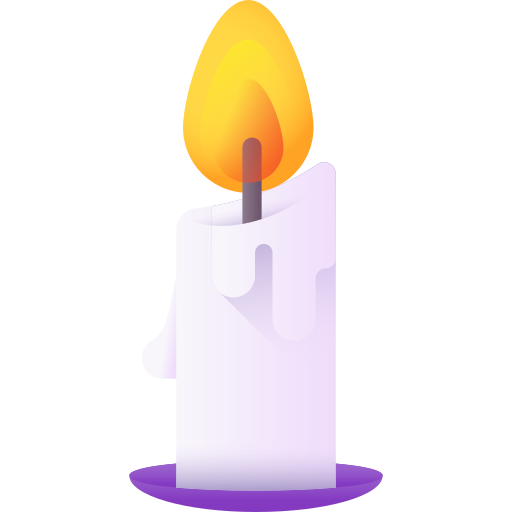 Một số khái niệm
Một đối tượng phát ra ánh sáng đến một dụng cụ quang học nào đó gọi là                       đối với dụng cụ quang học đó
VẬT
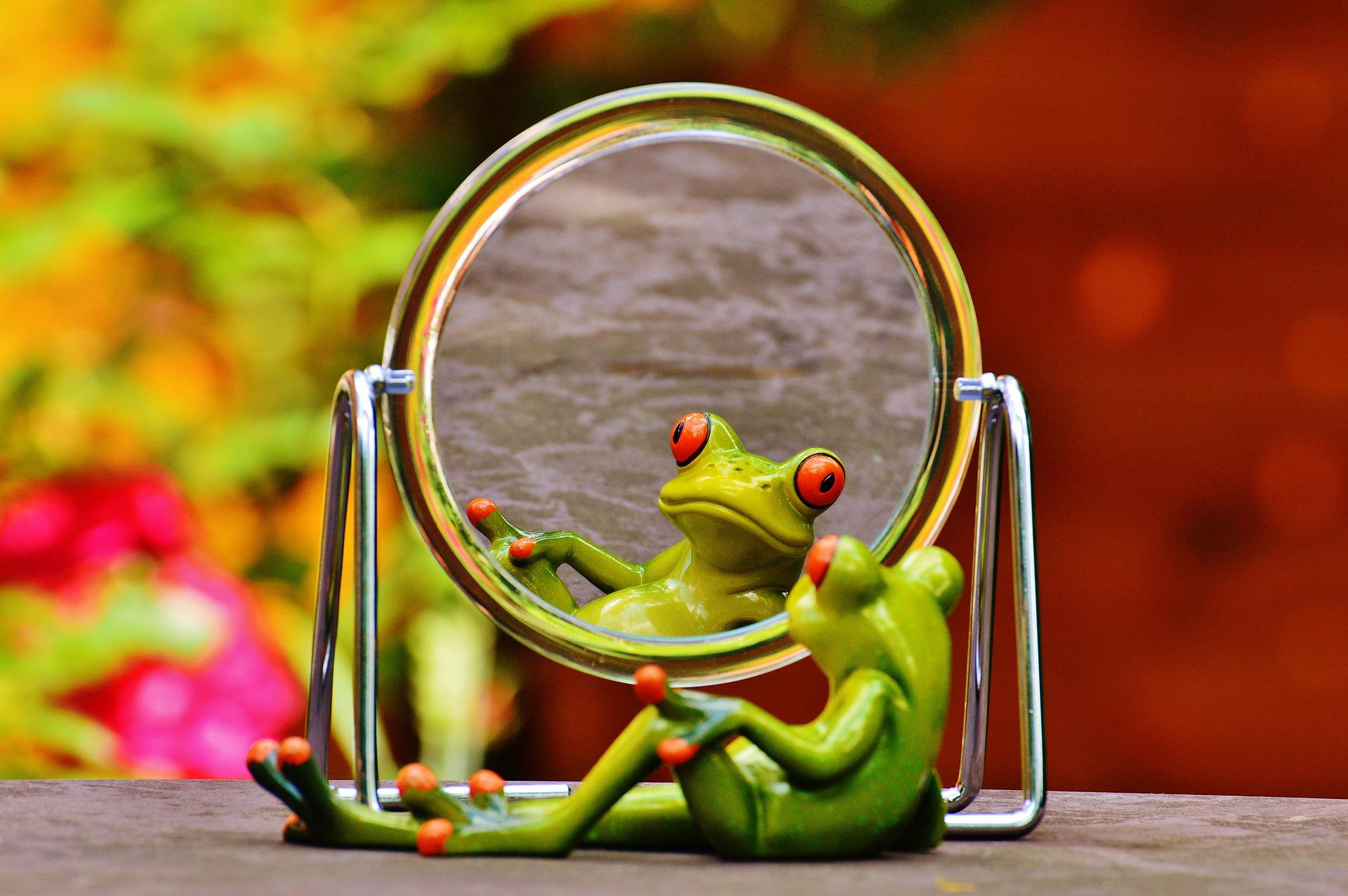 Một đối tượng tạo thành từ các tia sáng sau khi đi qua dụng cụ quang học nào được gọi là                       đối với dụng cụ quang học đó
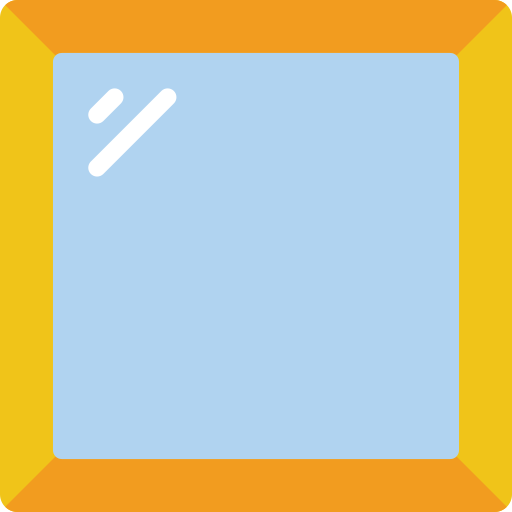 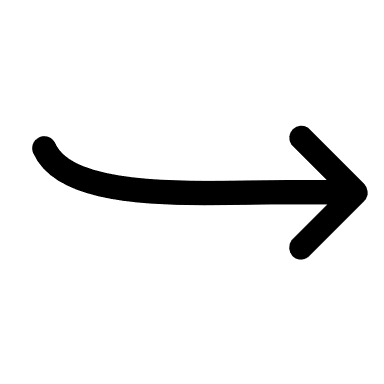 dụng cụ quang học
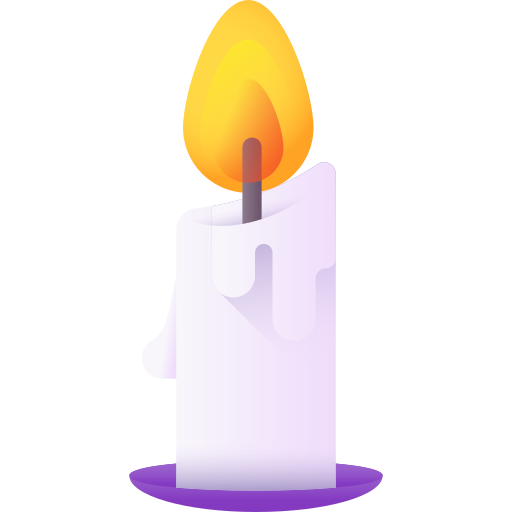 ẢNH
ẢNH
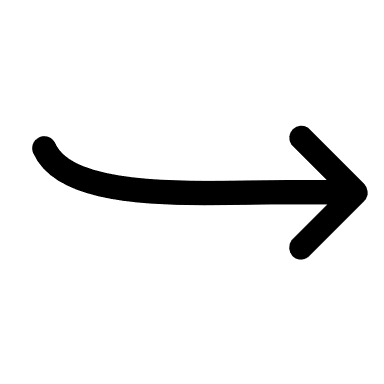 Là ảnh chúng ta quan sát được nhưng không thể xuất hiện trên tờ giấy, tấm bìa, màn ...
ẢNH ẢO
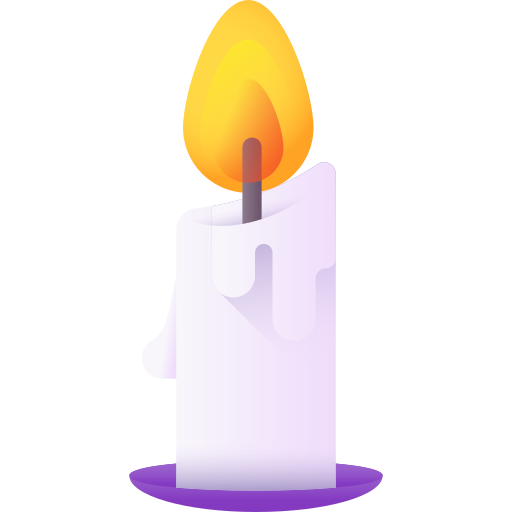 VẬT
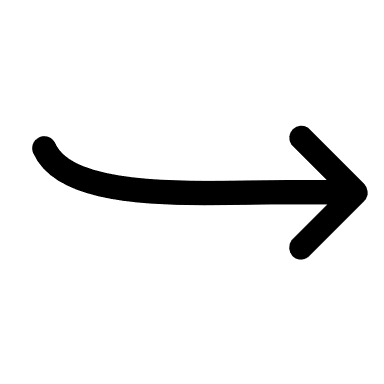 Là ảnh chúng ta có thể quan sát trực tiếp được trên tờ giấy, tấm bìa, màn ...
ẢNH THẬT
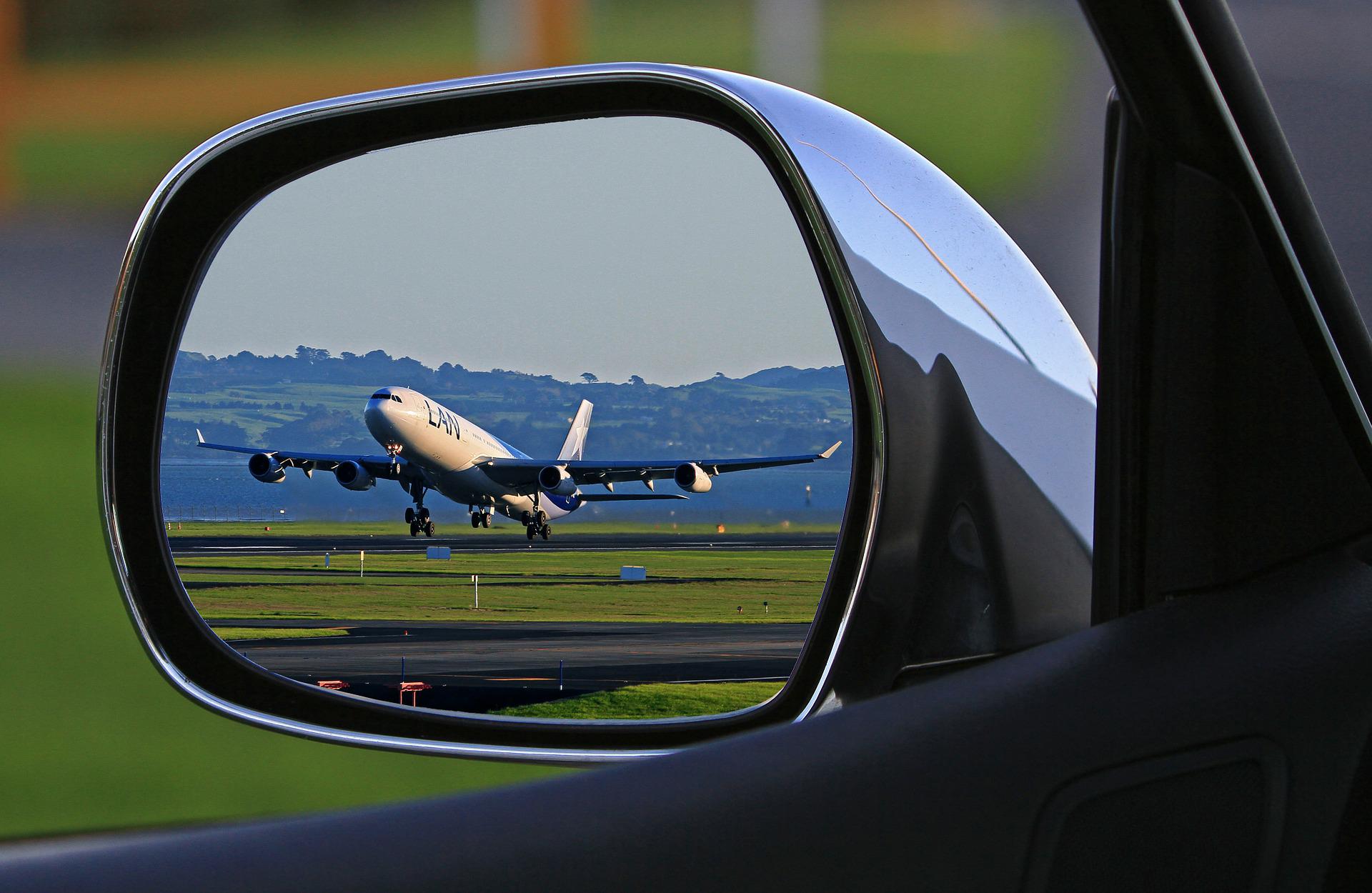 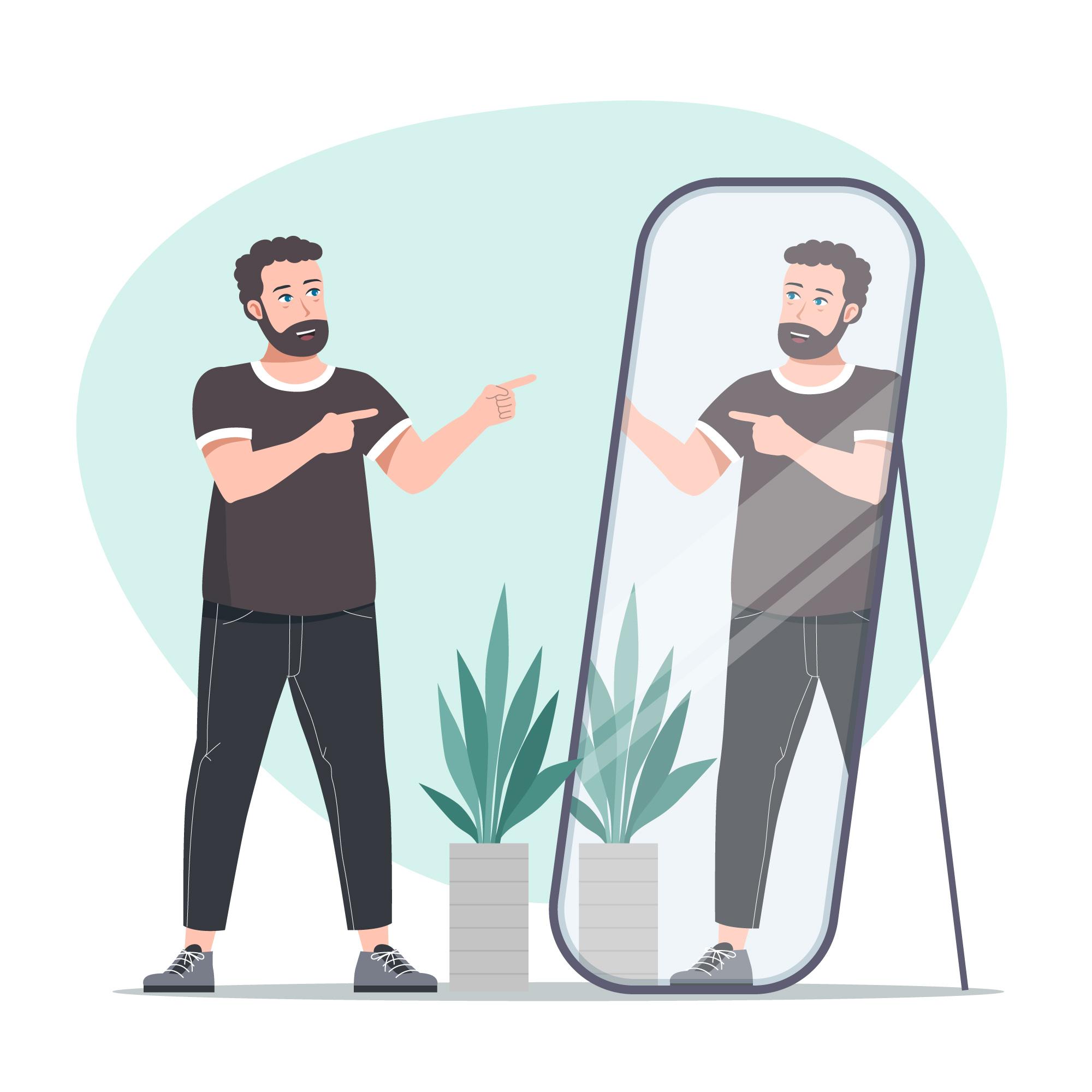 02
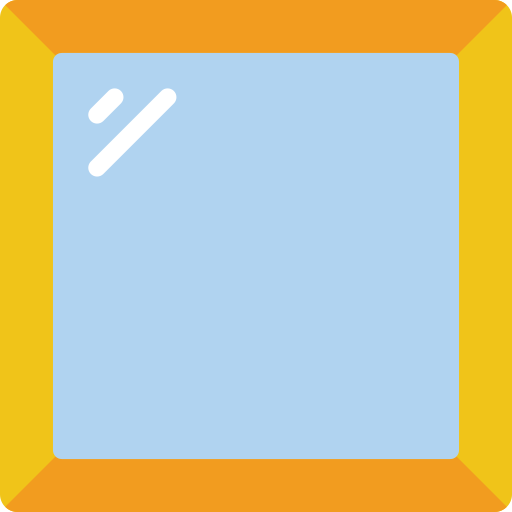 Tính Chất Ảnh Của Vật Qua Gương Phẳng
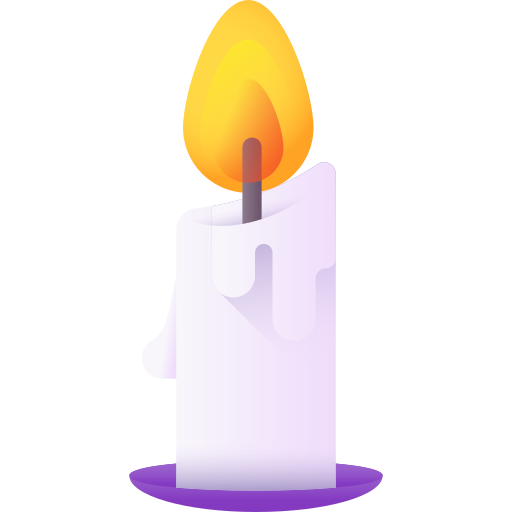 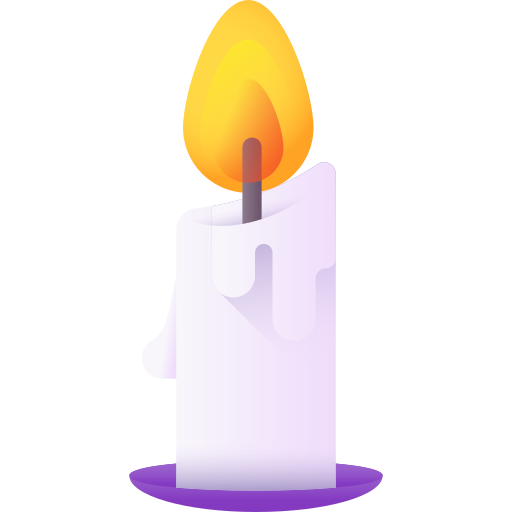 2. Tính Chất Ảnh Của Vật Qua Gương Phẳng
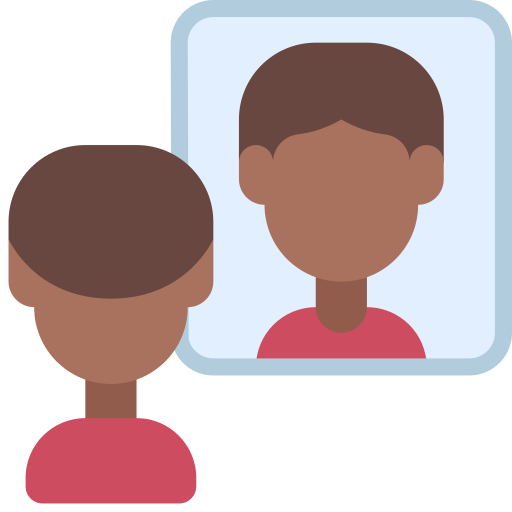 Dự đoán
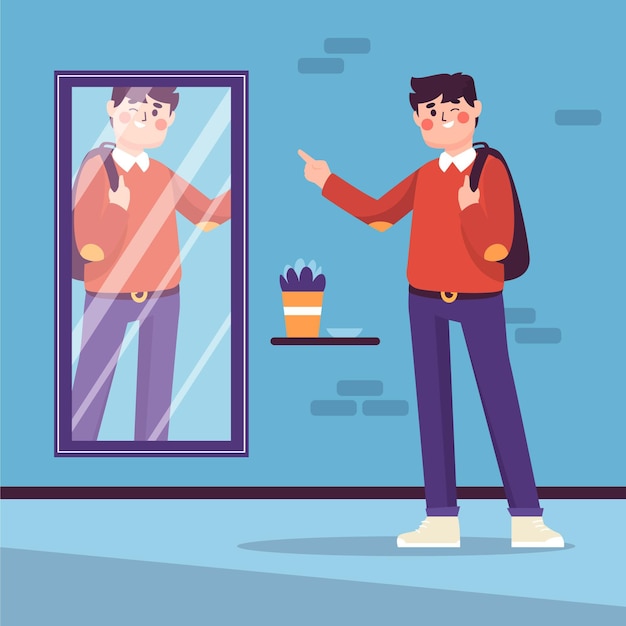 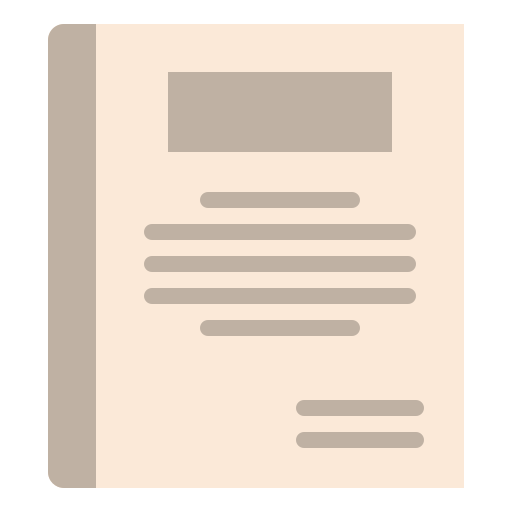 Dự đoán tính chất ảnh của vật qua gương phẳng bằng việc quan sát ảnh của chính mình qua gương
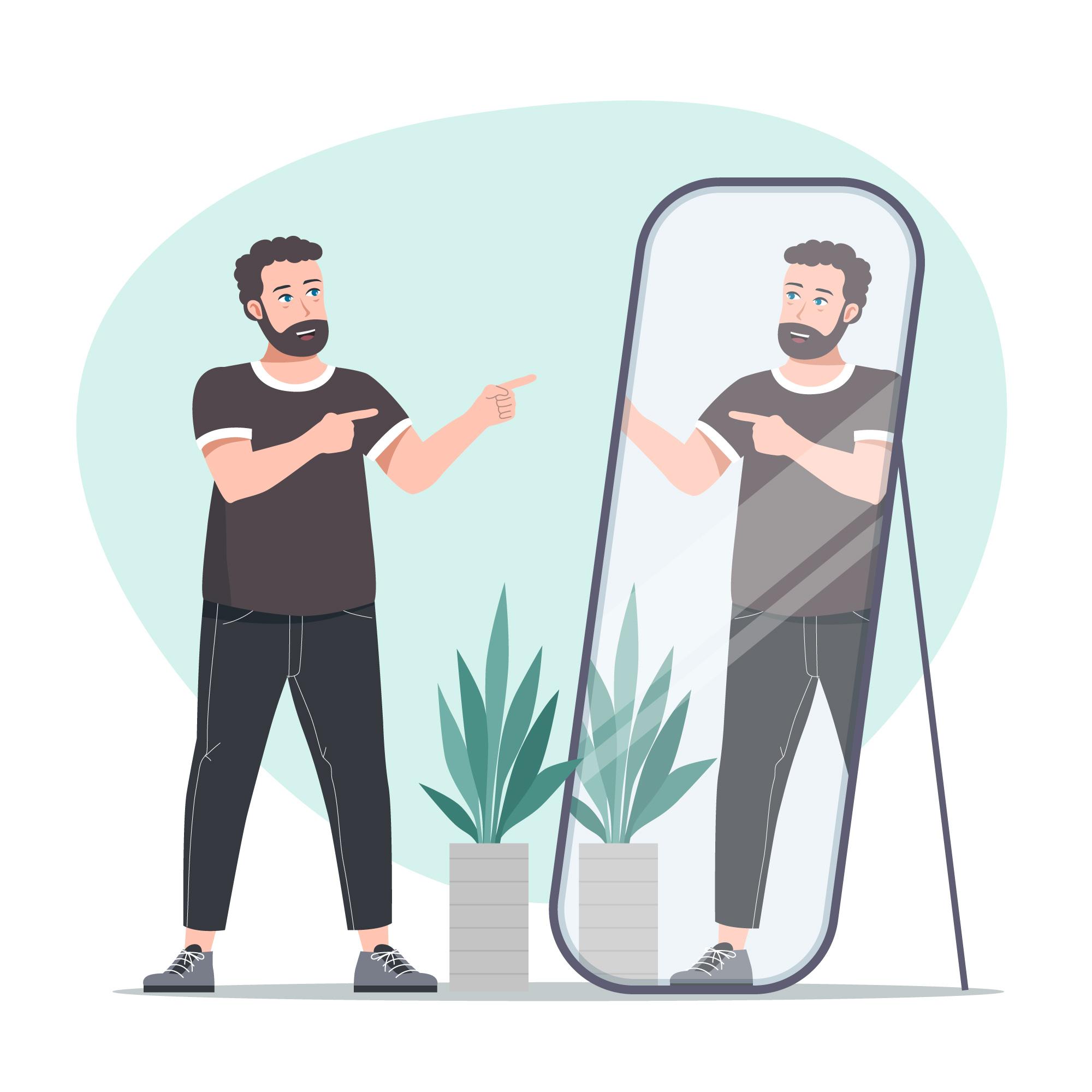 2. Tính Chất Ảnh Của Vật Qua Gương Phẳng
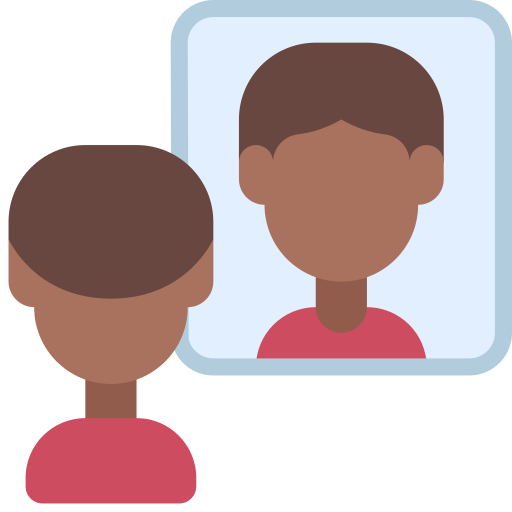 Dự đoán
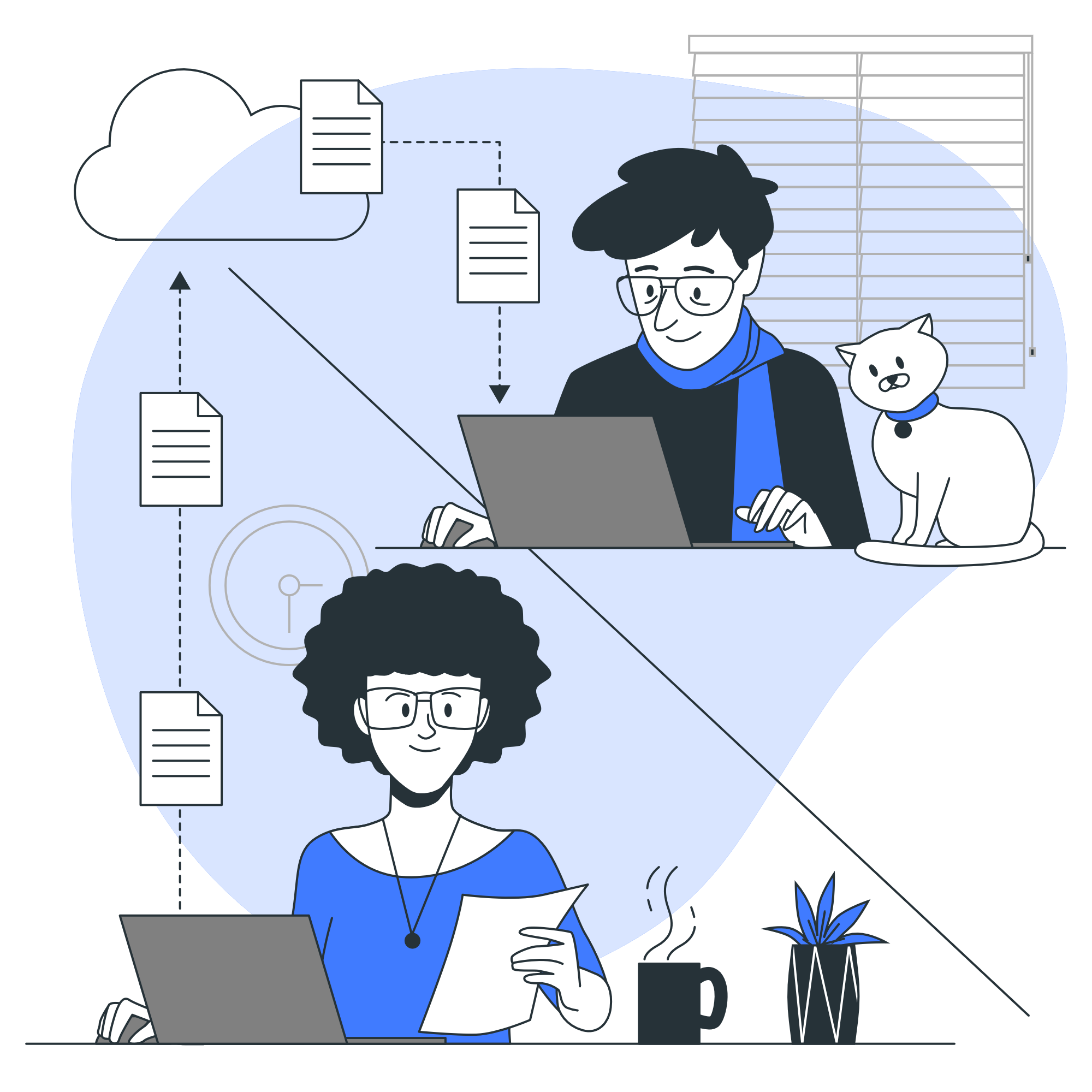 1. Có thể thu được ảnh qua gương phẳng trên màn chắn không?
1. Ảnh của vật tạo bởi gương phẳng không thu được trên màn chắn
2. Khoảng cách từ ảnh tới gương phẳng có khoảng cách từ vật tới gương phẳng không?
2. Khoảng cách từ ảnh tới gương phẳng bằng khoảng cách từ vật tới gương phẳng.
3. Độ lớn của ảnh có bằng độ lớn của vật không?
3. Độ lớn của ảnh bằng độ lớn của vật.
2. Tính Chất Ảnh Của Vật Qua Gương Phẳng
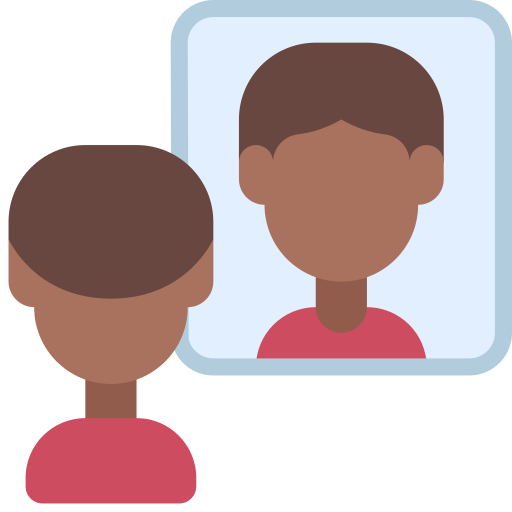 Thí nghiệm 1
DỤNG CỤ
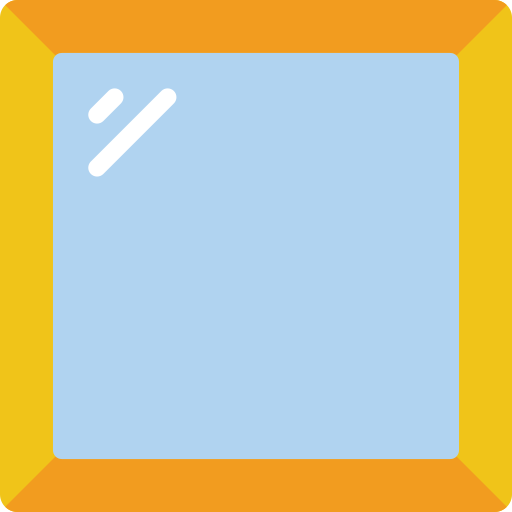 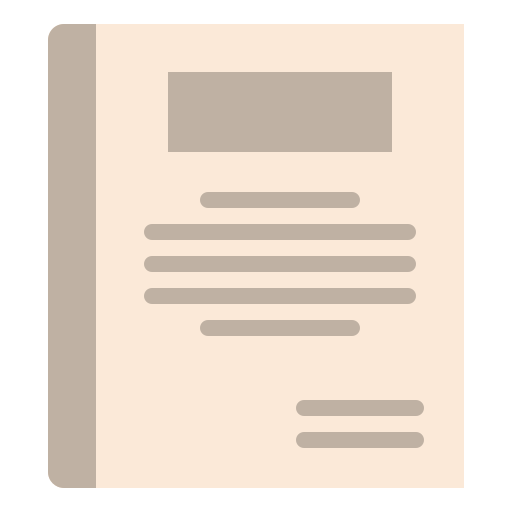 Một gương phẳng
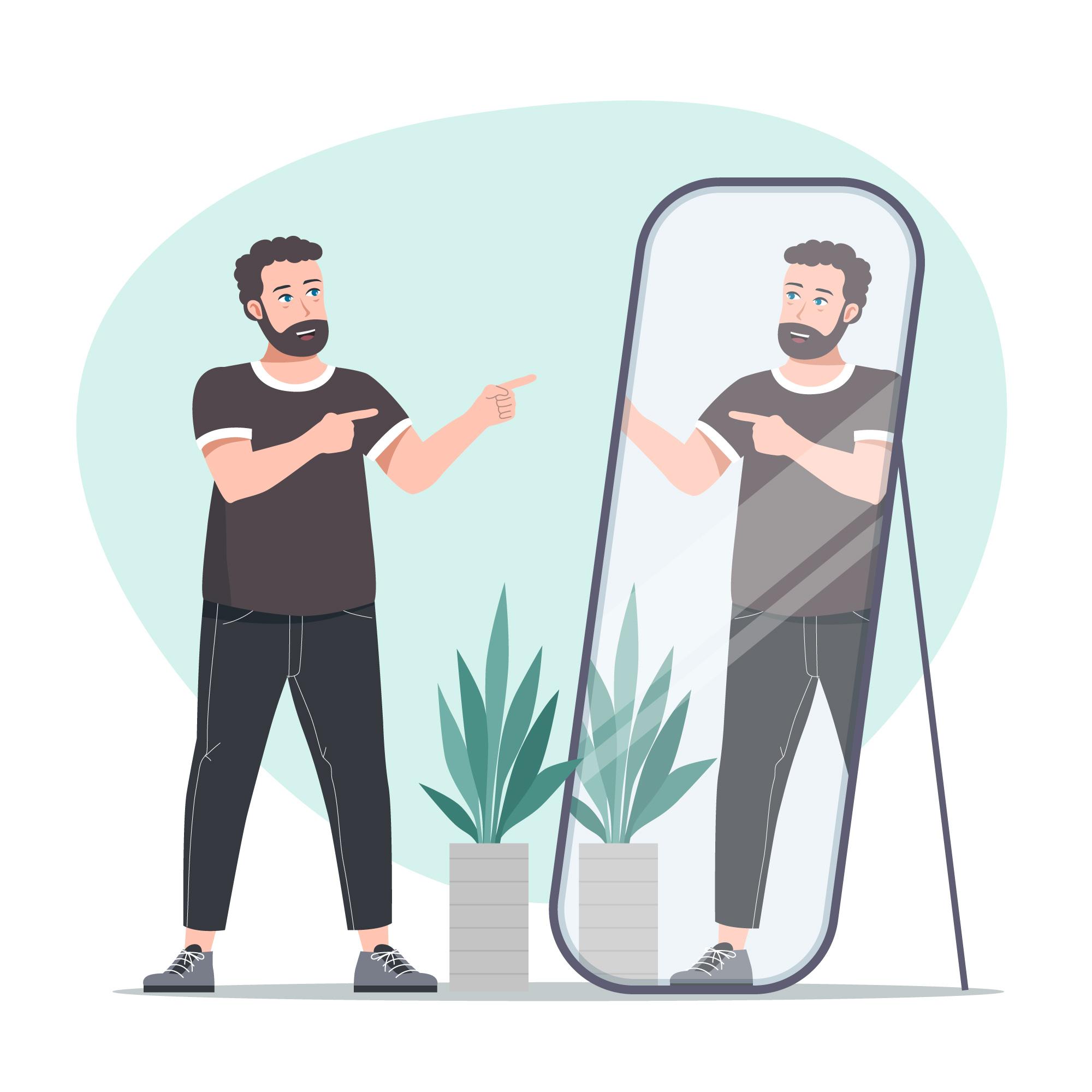 2. Tính Chất Ảnh Của Vật Qua Gương Phẳng
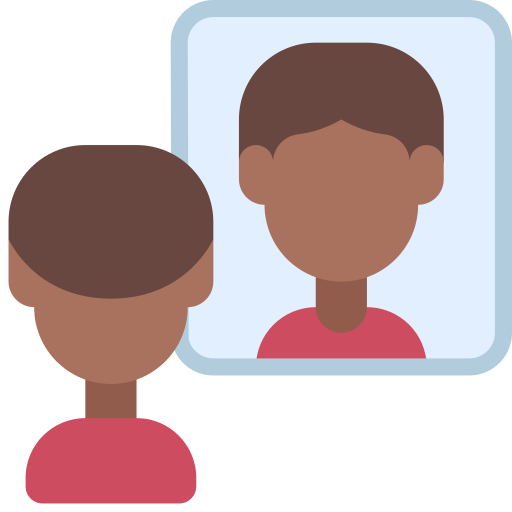 Thí nghiệm 1
DỤNG CỤ
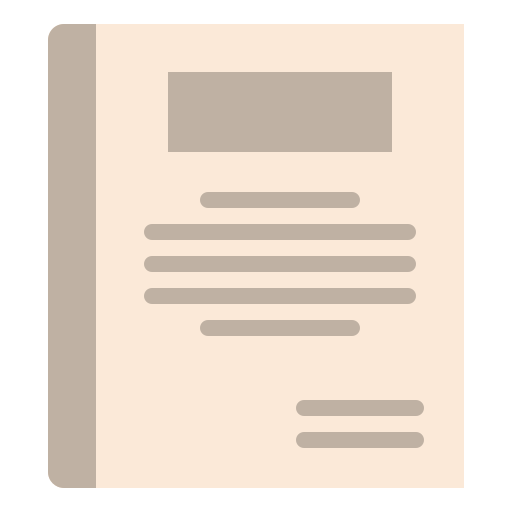 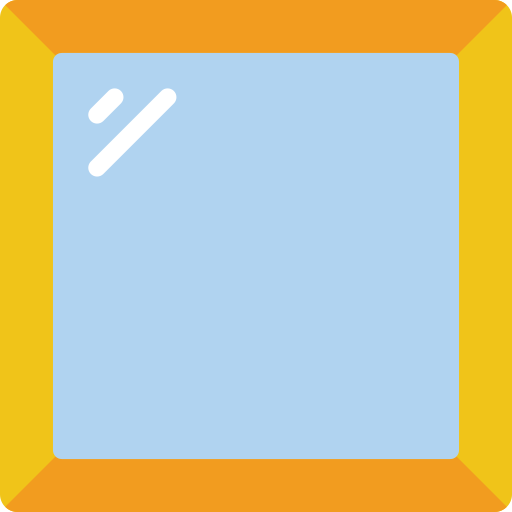 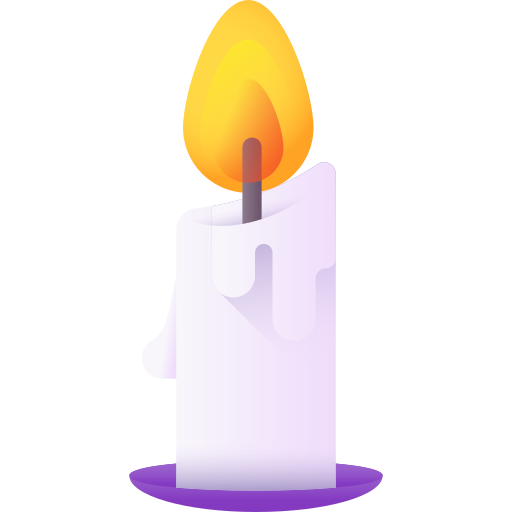 Một gương phẳng
1 tấm bìa làm màn chắn
2. Tính Chất Ảnh Của Vật Qua Gương Phẳng
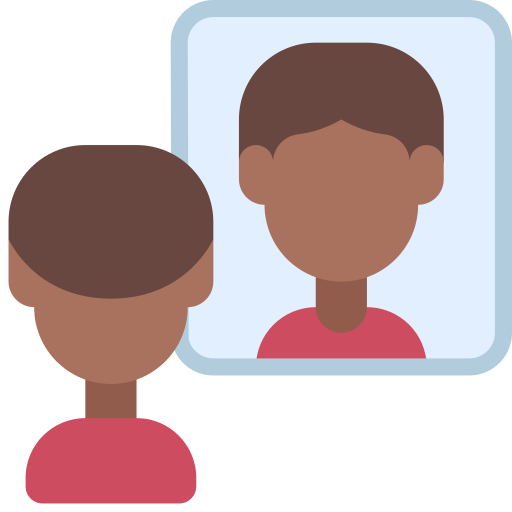 Thí nghiệm 1
DỤNG CỤ
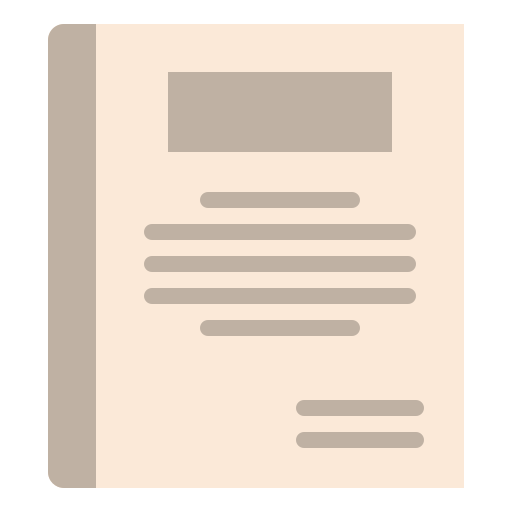 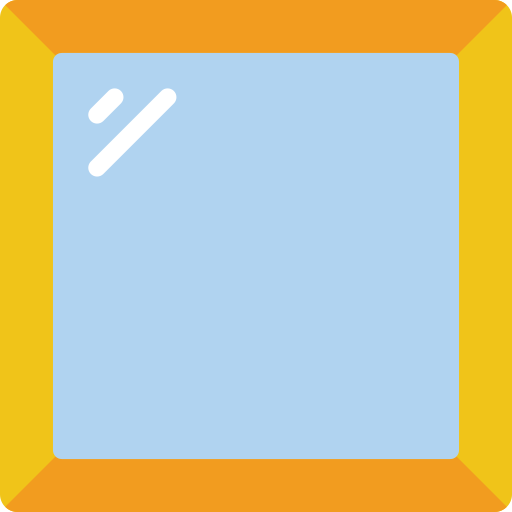 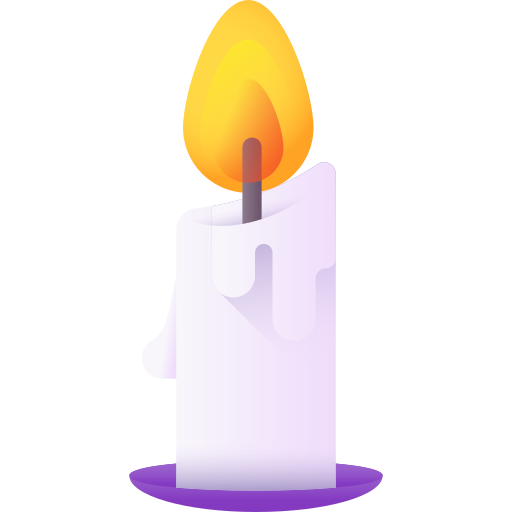 1 cây nến
1 tấm bìa làm màn chắn
Một gương phẳng
2. Tính Chất Ảnh Của Vật Qua Gương Phẳng
Thí nghiệm 1
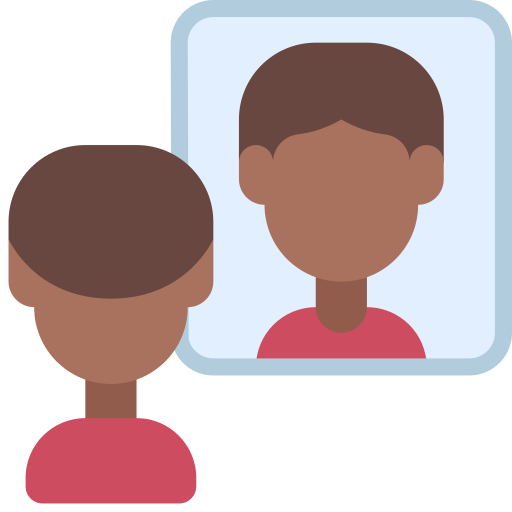 TIẾN HÀNH THÍ NGHIỆM
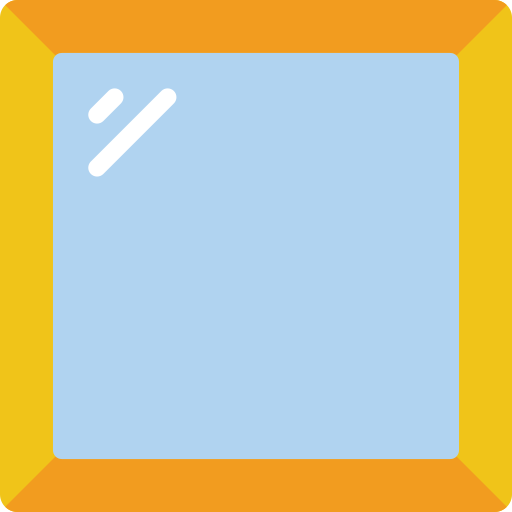 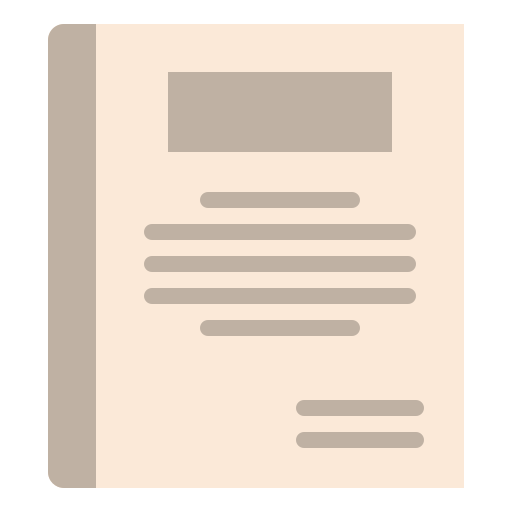 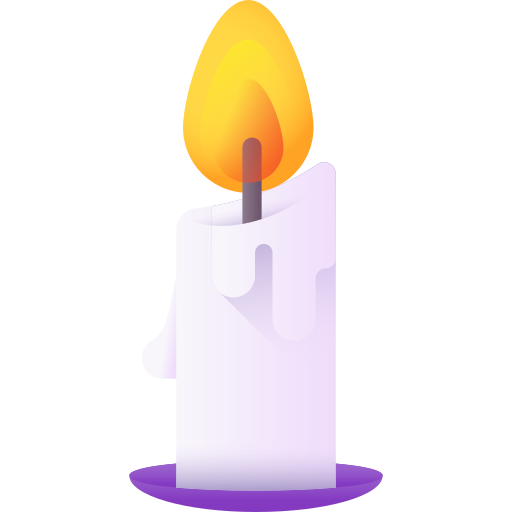 Bước 1: Đặt gương phẳng thẳng đứng trên mặt bàn
2. Tính Chất Ảnh Của Vật Qua Gương Phẳng
Thí nghiệm 1
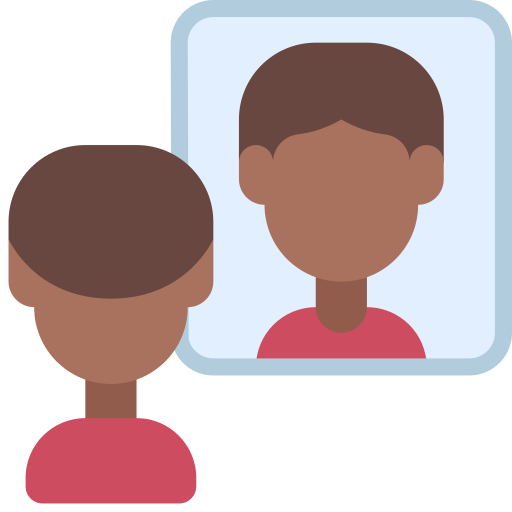 TIẾN HÀNH THÍ NGHIỆM
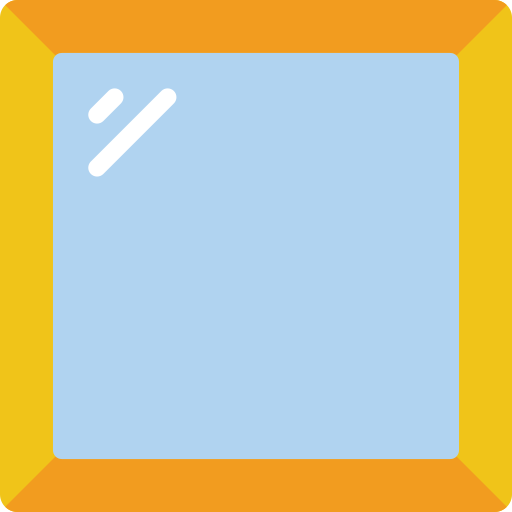 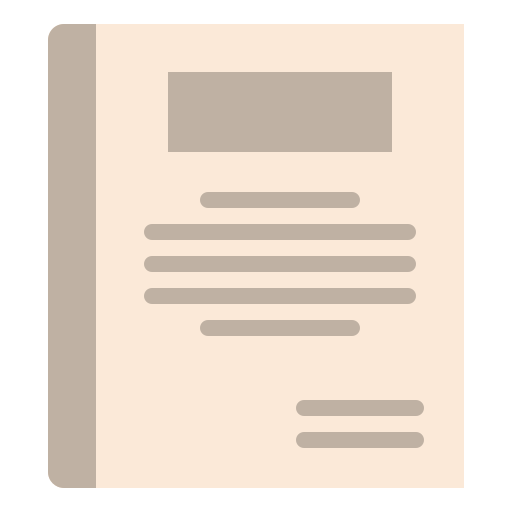 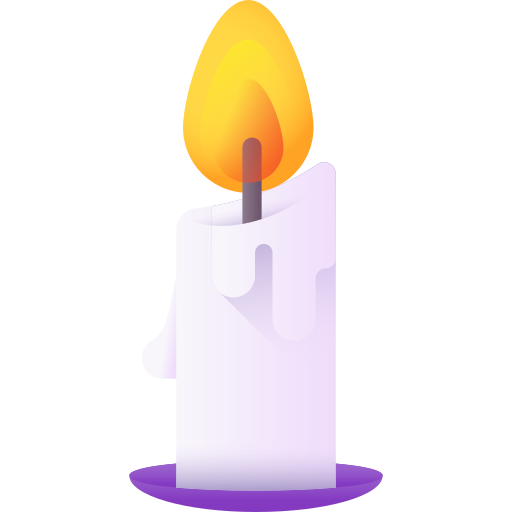 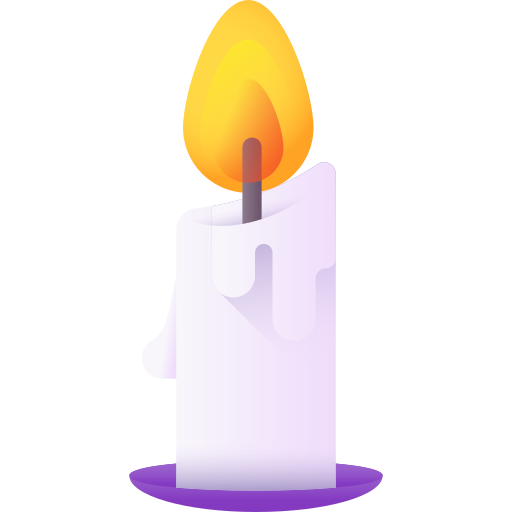 Bước 2: Đặt nến được thắp sáng ở trước gương và quan sát ảnh của nó trong gương
2. Tính Chất Ảnh Của Vật Qua Gương Phẳng
Thí nghiệm 1
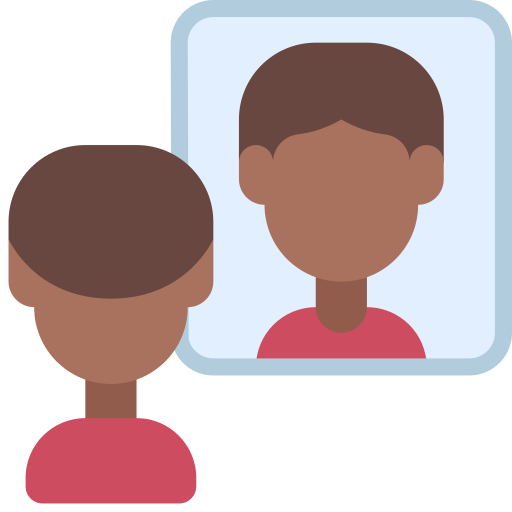 TIẾN HÀNH THÍ NGHIỆM
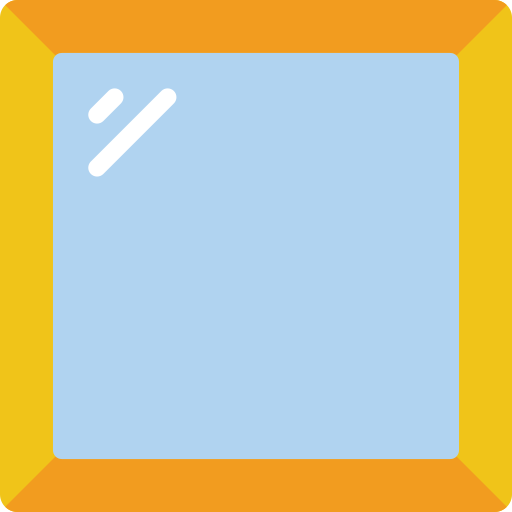 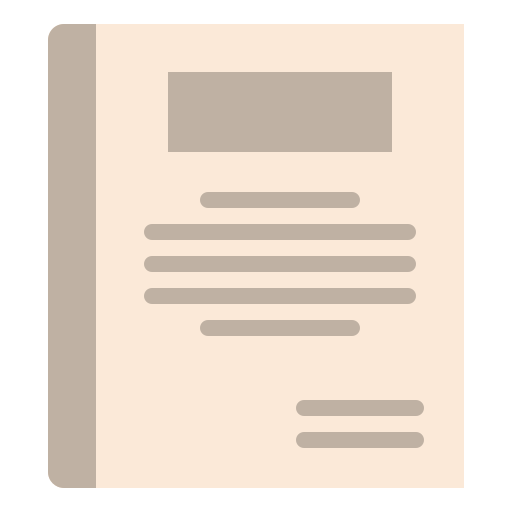 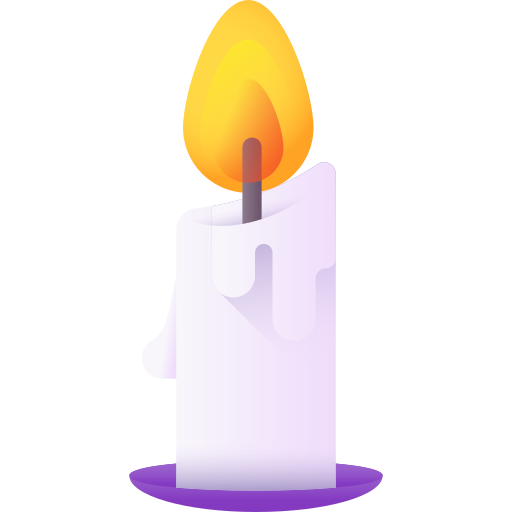 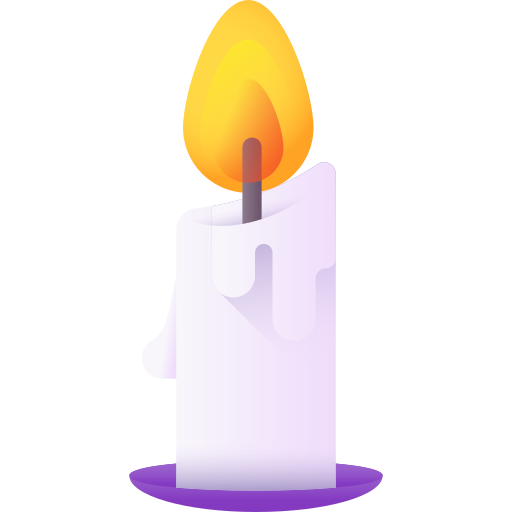 Bước 3: Dùng tấm bìa đặt phía sau gương để kiểm tra xem có hứng được ảnh cảu nến tạo bởi gương phẳng không
2. Tính Chất Ảnh Của Vật Qua Gương Phẳng
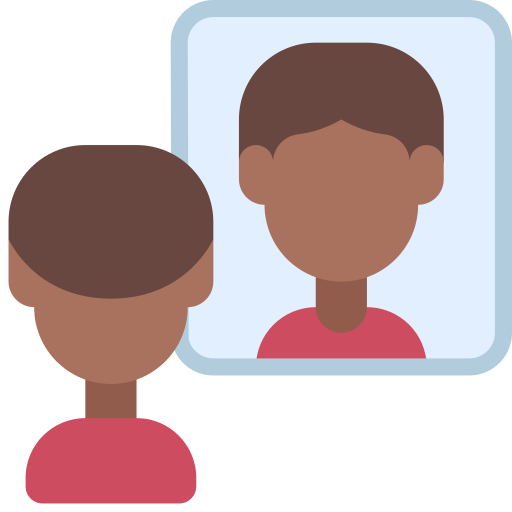 Từ thí nghiệm 1, em hãy cho biết ảnh của nến tạo bởi gương phẳng có hứng được trên màn chắn không. Điều đó cho thấy ảnh của vật tạo bởi gương phẳng có tính chất gì?
2. Tính Chất Ảnh Của Vật Qua Gương Phẳng
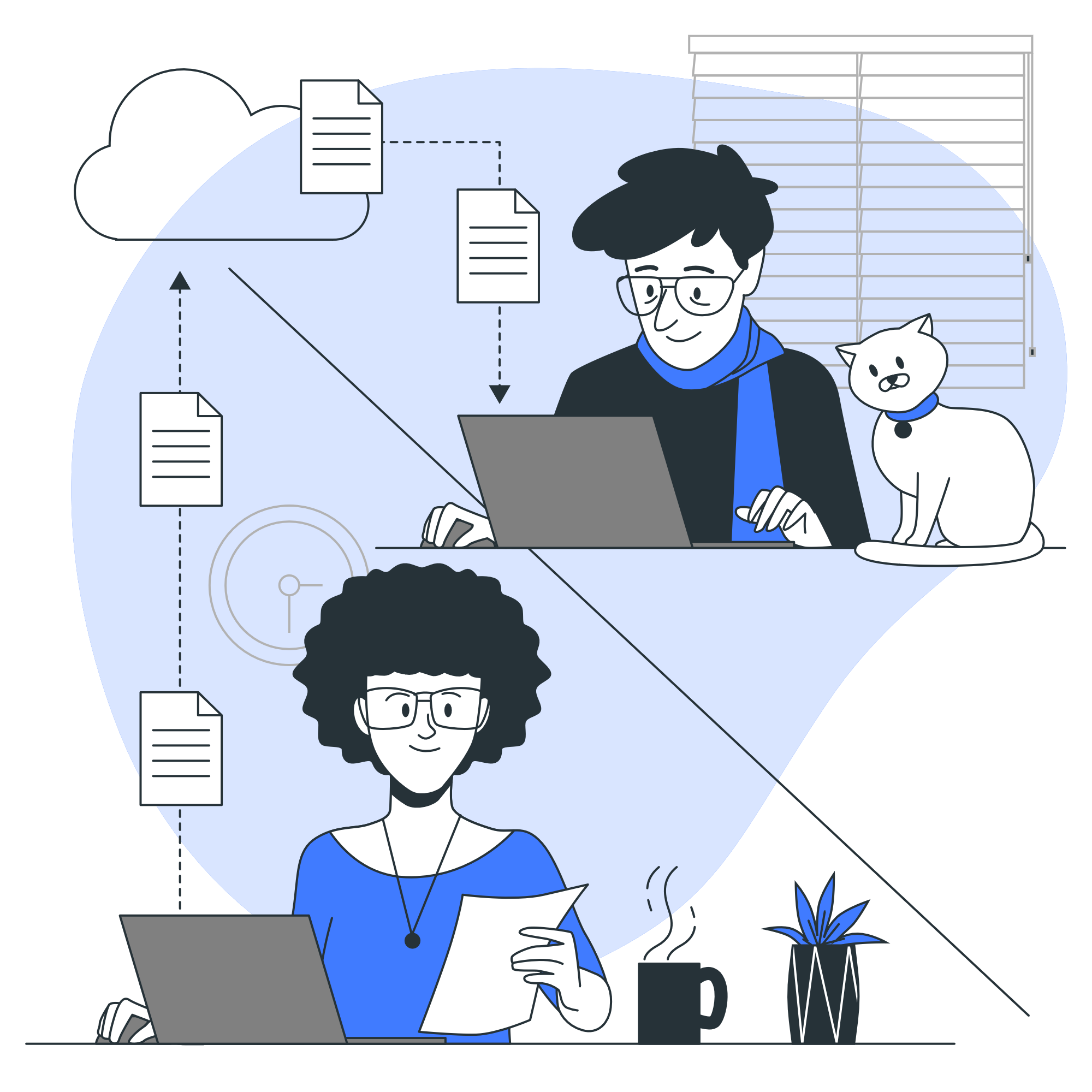 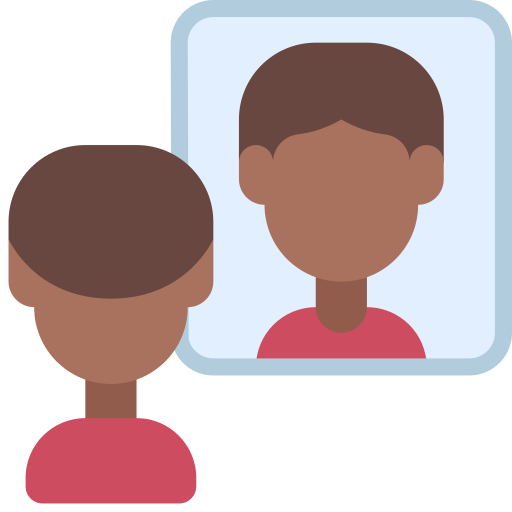 Ảnh của nến tạo bởi gương phẳng không hứng được trên màn chắn.
=> Ảnh của vật tạo bởi gương phẳng là ảnh ảo
2. Tính Chất Ảnh Của Vật Qua Gương Phẳng
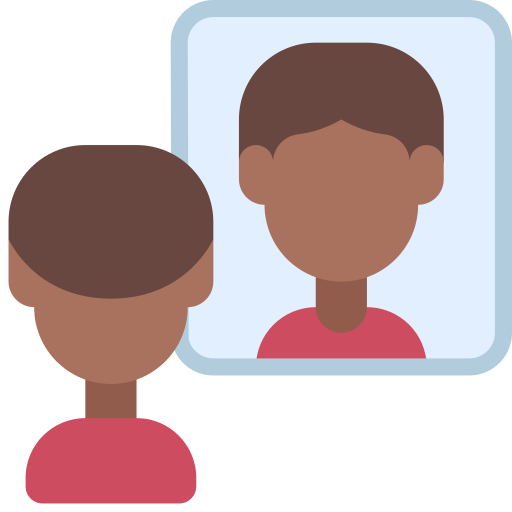 Thí nghiệm 2
DỤNG CỤ
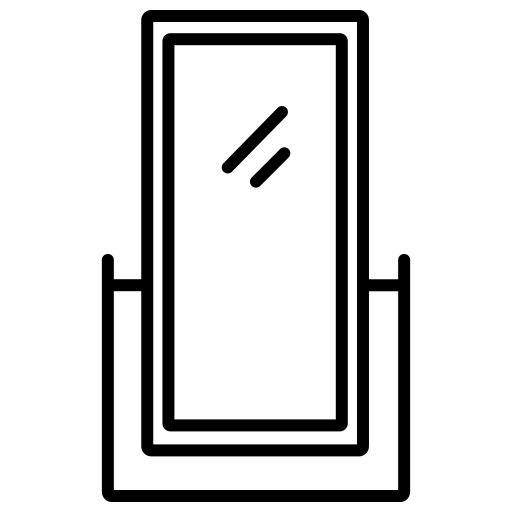 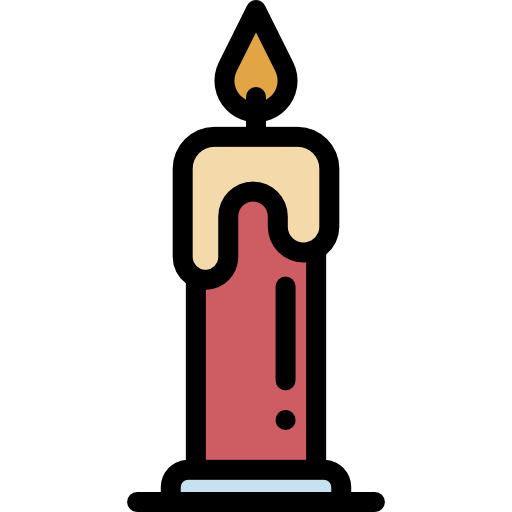 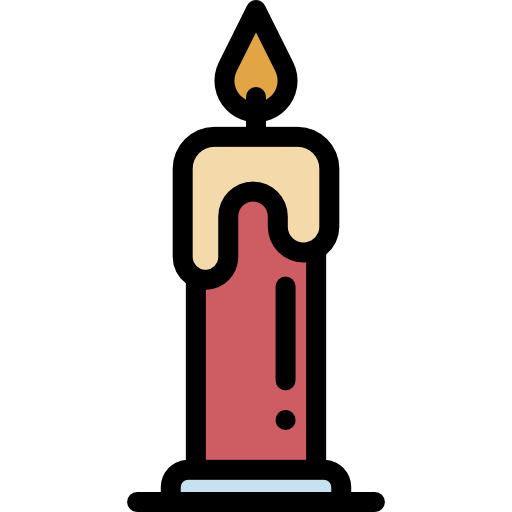 Một tấm kính trong suốt gắn vào giá đỡ
2. Tính Chất Ảnh Của Vật Qua Gương Phẳng
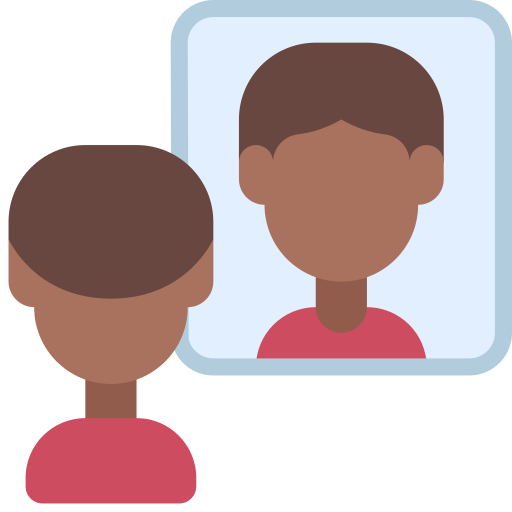 Thí nghiệm 2
DỤNG CỤ
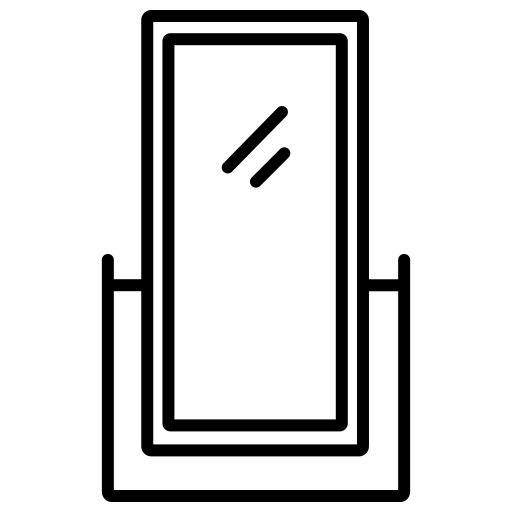 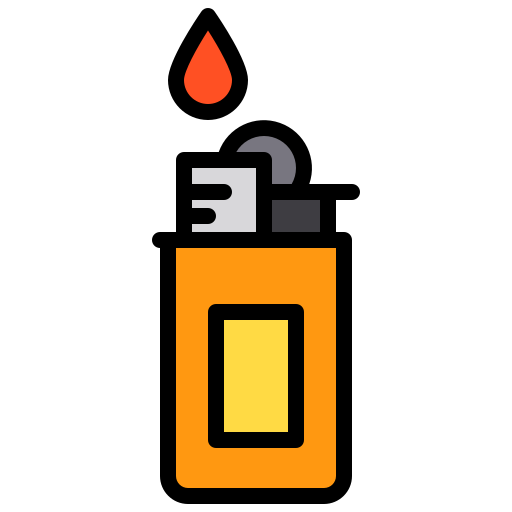 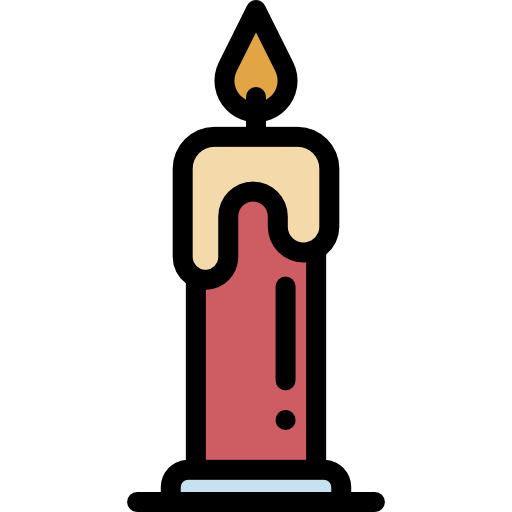 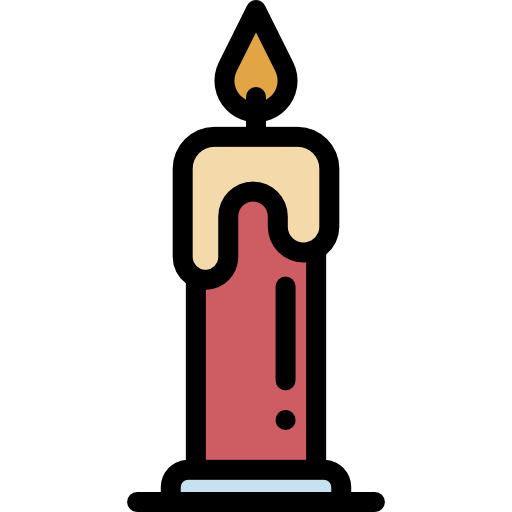 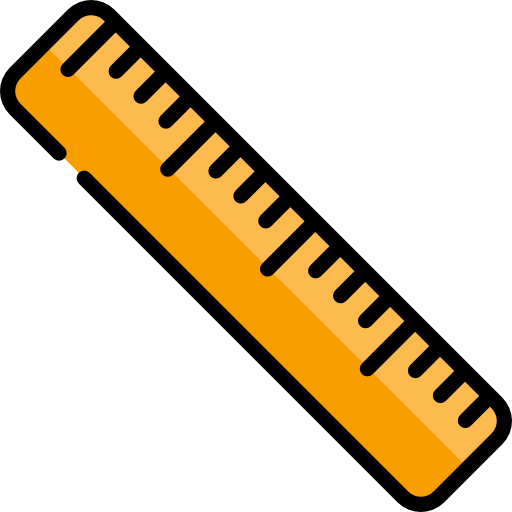 Thước
Bật lửa
Hai cây nến giống hệt nhau
Một tấm kính trong suốt gắn vào giá đỡ
2. Tính Chất Ảnh Của Vật Qua Gương Phẳng
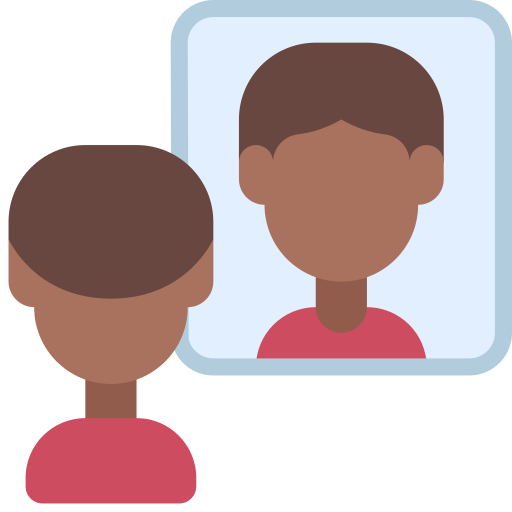 Trong thí nghiệm 2, vì sao cần thay gương phẳng bằng tấm kính trong suốt.
2. Tính Chất Ảnh Của Vật Qua Gương Phẳng
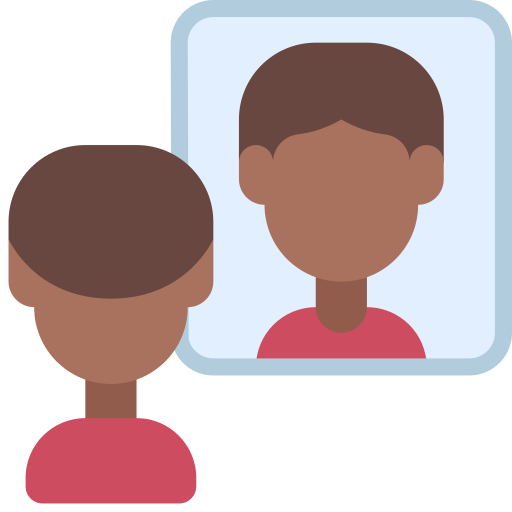 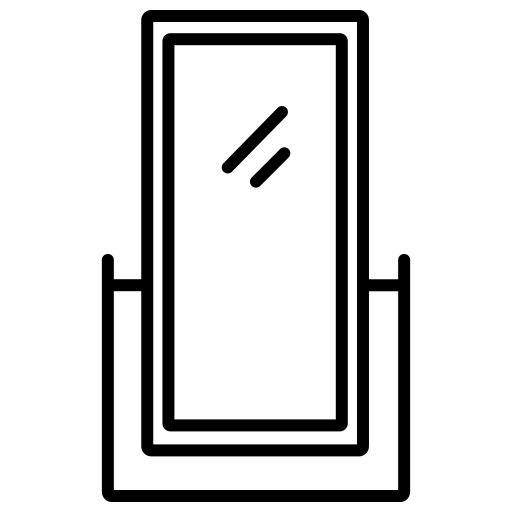 Ta thay gương phẳng bằng kính vì kính trong phản xạ một phần ánh sáng giúp ta quan sát được ảnh, đồng thời cho ánh sáng đi qua nên ta thấy được nến đặt sau gương, điều này giúp ta dễ dàng quan sát và đo khoảng cách
2. Tính Chất Ảnh Của Vật Qua Gương Phẳng
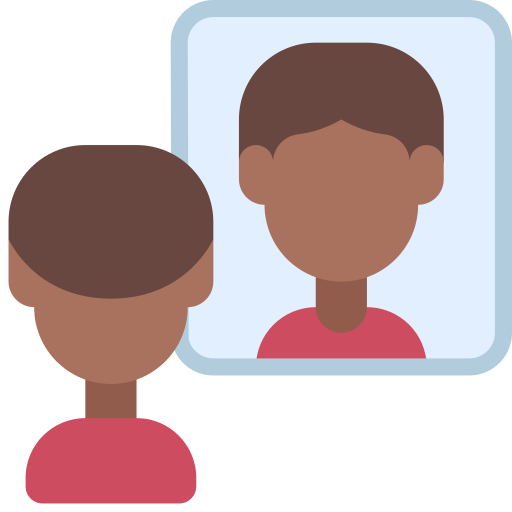 Thí nghiệm 2
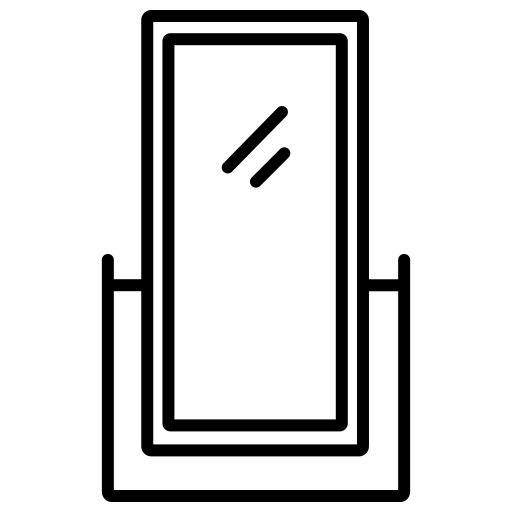 TIẾN HÀNH THÍ NGHIỆM
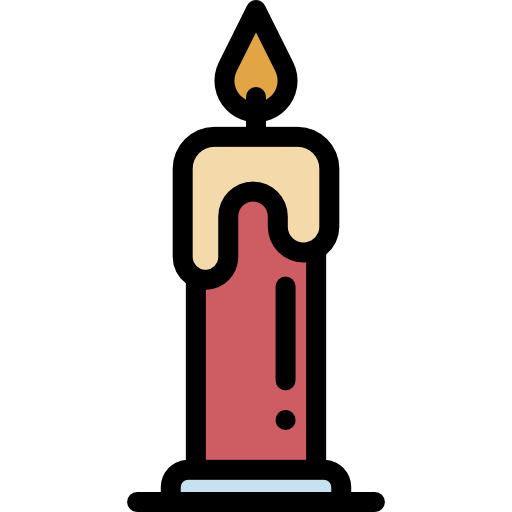 Đặt nến 1 trước tấm kính 3cm và quan sát ảnh của nến 1 qua kính
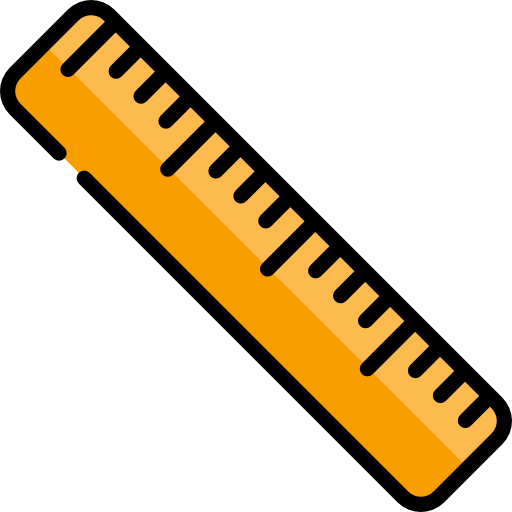 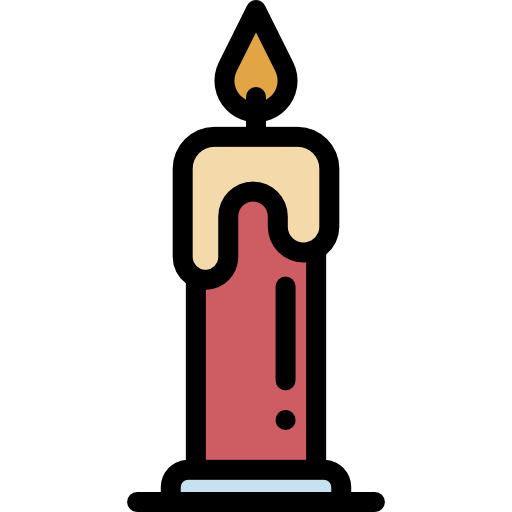 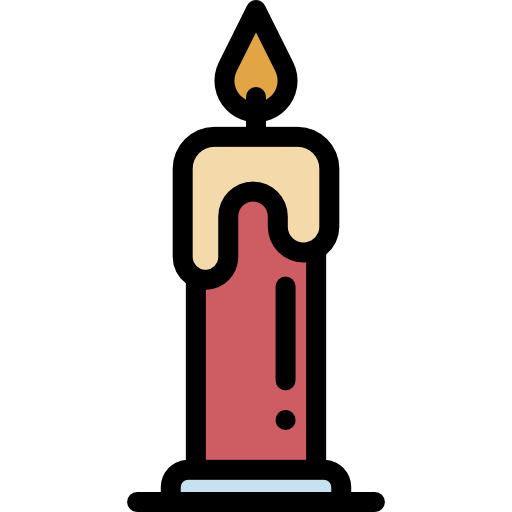 Đặt thêm nến 2 phía sau tấm kính sao cho nó trùng với vị trí ảnh của nến 1
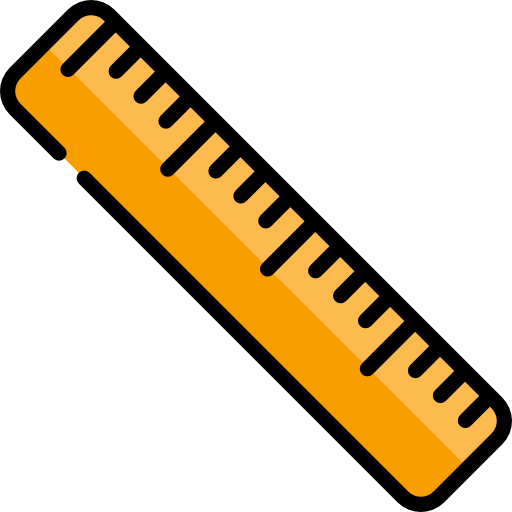 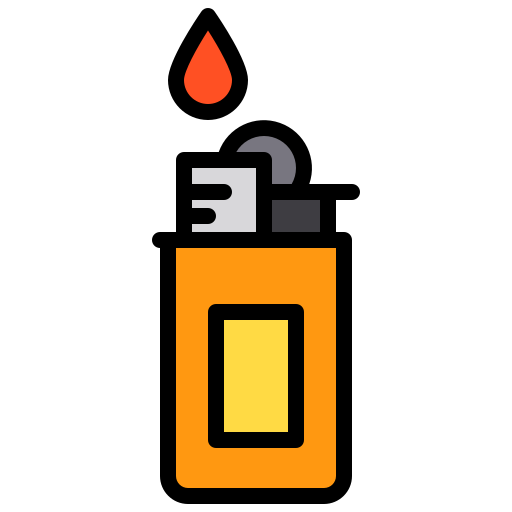 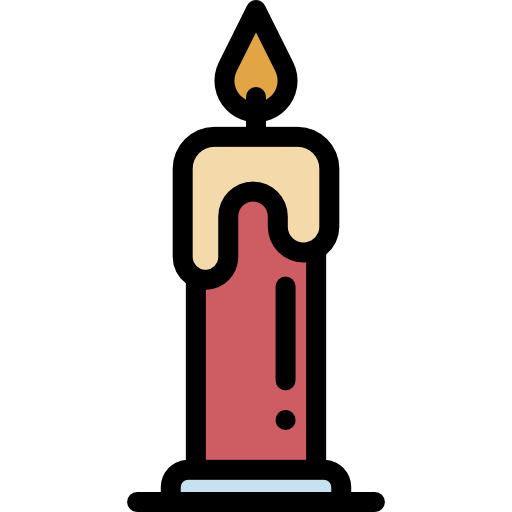 Thắp sáng nến 1 và quan sát nến 2
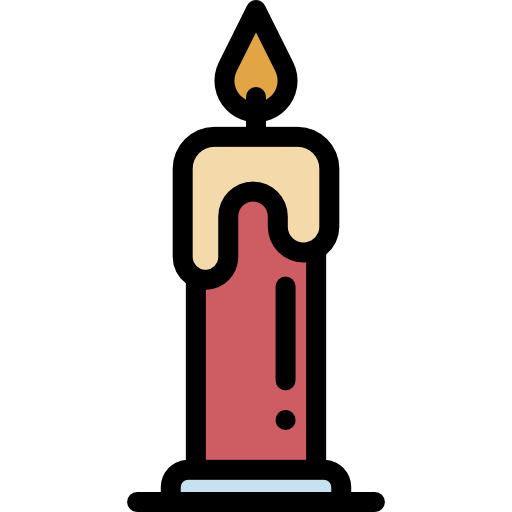 2. Tính Chất Ảnh Của Vật Qua Gương Phẳng
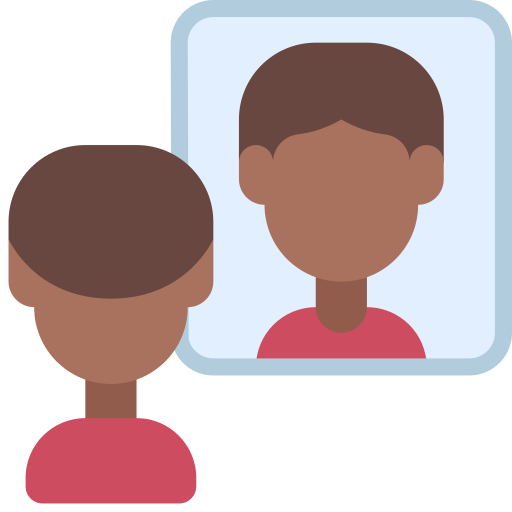 Sau khi thắp sáng nến 1, nhìn vào gương, em có thấy dường như nến 2 cũng "sáng lên"? Giải thích.
2. Tính Chất Ảnh Của Vật Qua Gương Phẳng
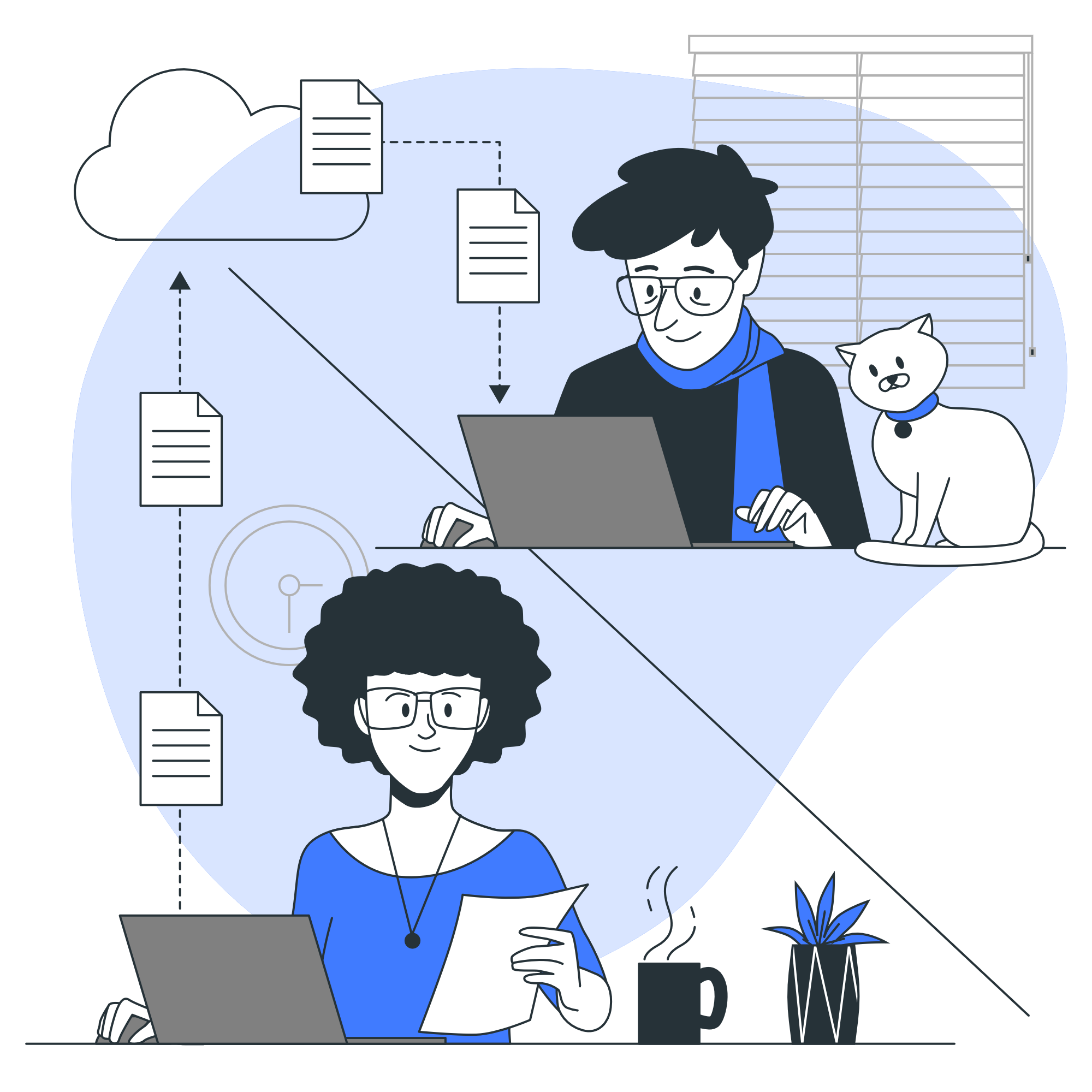 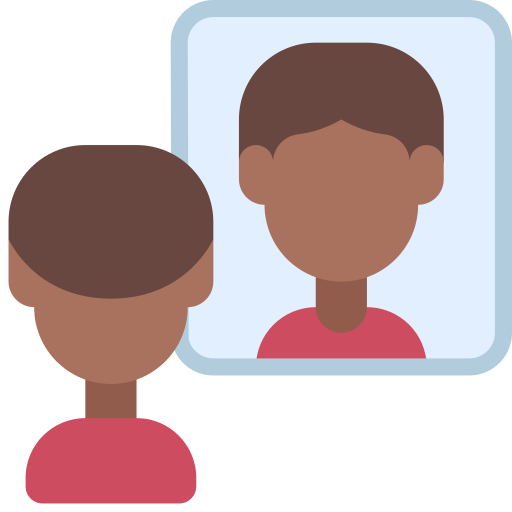 Vì độ lớn của nến 2 bằng với ảnh của nến 1 và nến 2 trùng với ảnh nến 1 nên khi thắp sáng nến 1, ảnh của nó xuất hiện đúng vị trí phần trên của nến 2 khiến nó dường như cũng sáng lên.
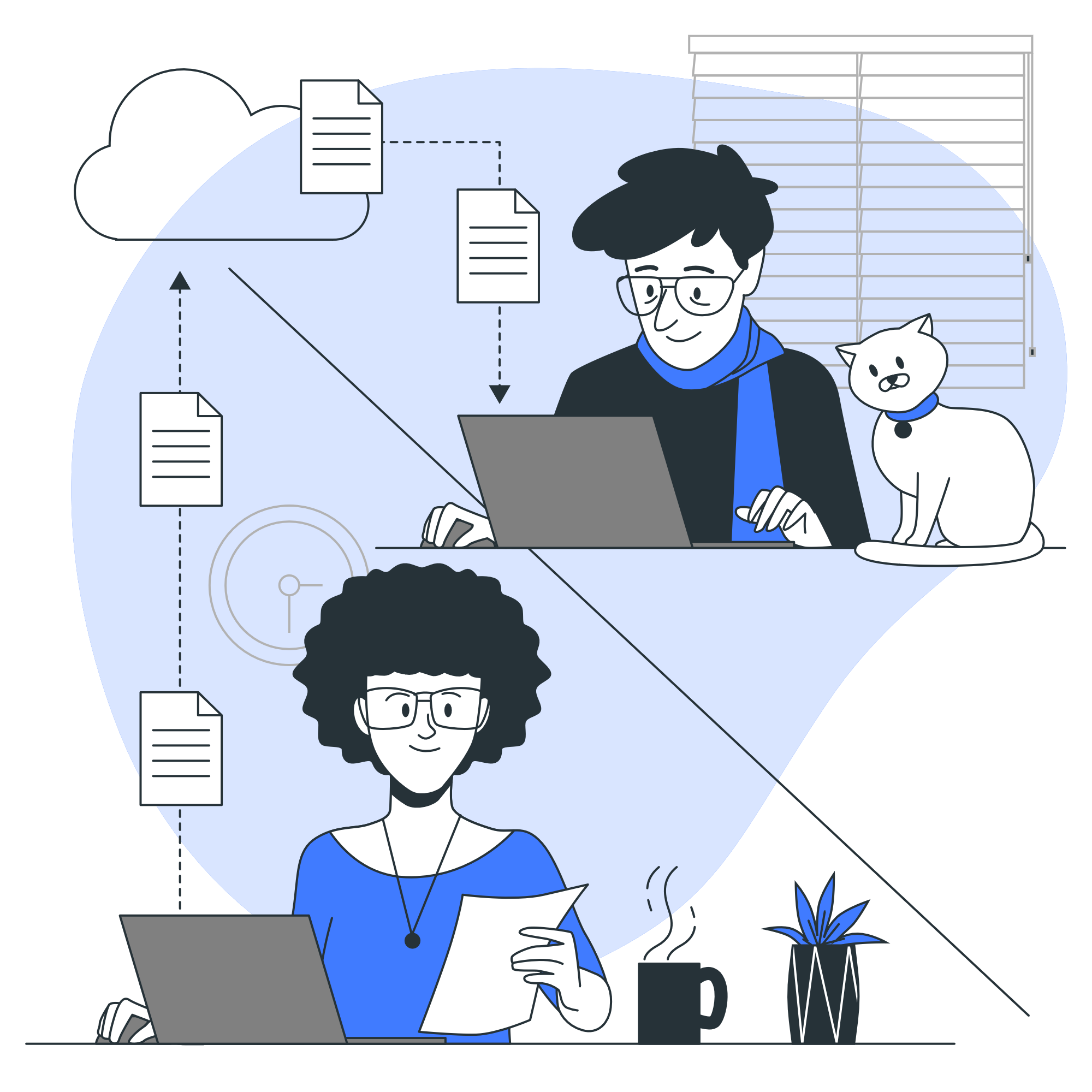 2. Tính Chất Ảnh Của Vật Qua Gương Phẳng
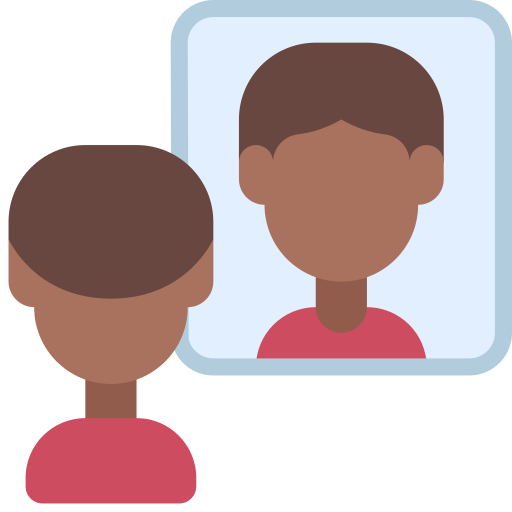 Từ thí nghiệm 2, hãy nêu nhận xét về:
a) Khoảng cách từ ảnh đến gương phẳng so với khoảng cách từ vật đến gương.
b) Độ lớn của ảnh tạo bới gương phẳng so với độ lớn của vật.
2. Tính Chất Ảnh Của Vật Qua Gương Phẳng
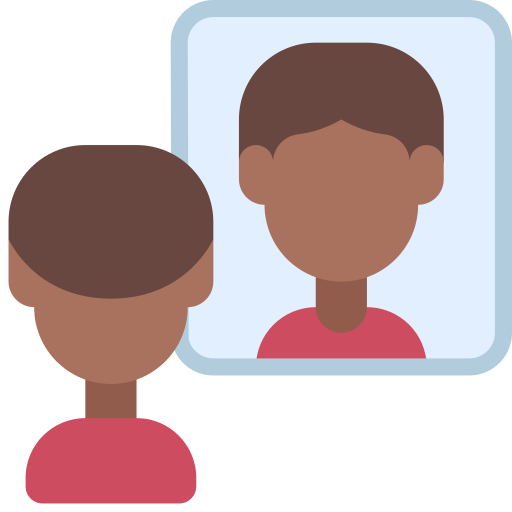 a) Khoảng cách từ ảnh đến gương phẳng bằng khoảng cách từ vật đến gương.
b) Độ lớn của ảnh tạo bới gương phẳng bằng độ lớn của vật.
2. Tính Chất Ảnh Của Vật Qua Gương Phẳng
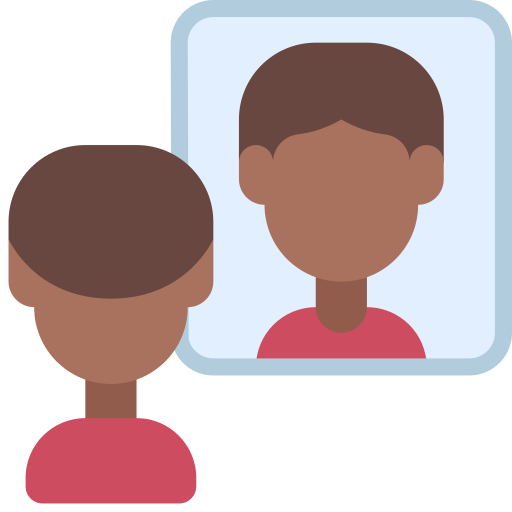 Ảnh ảo, cùng chiều với vật
Khoảng cách từ ảnh đến gương bằng khoảng cách từ vật đến gương
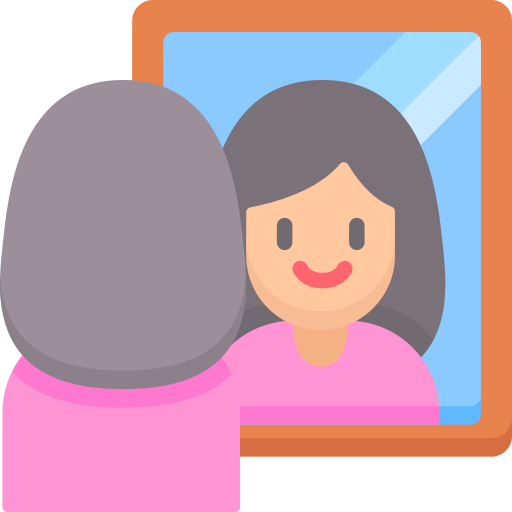 Ảnh của một vật tạo bởi gương phẳng
Độ lớn bằng vật
Không hứng được trên  chắn
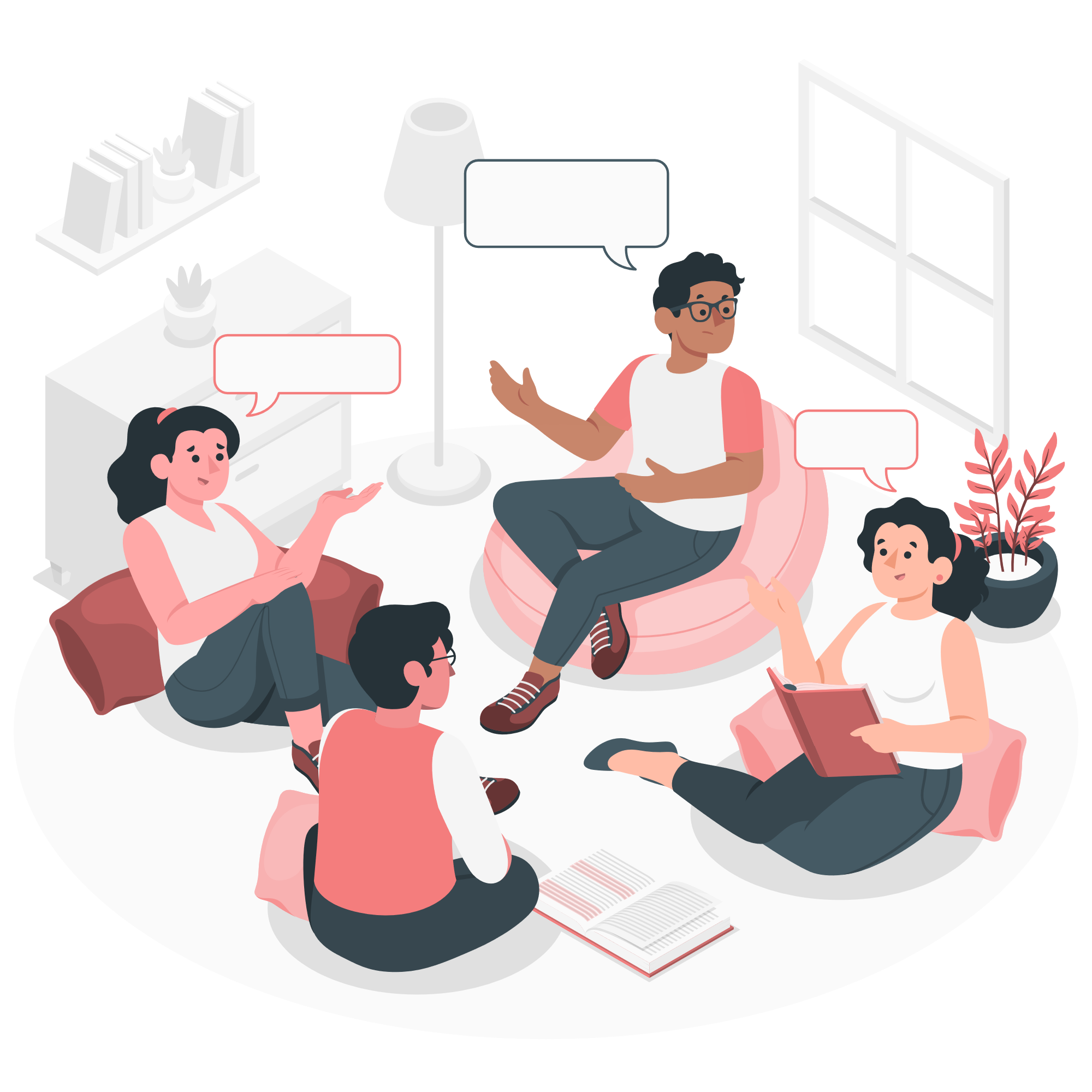 Giải thích câu hỏi ở phần mở đầu của bài học này: Vì sao ở xe cứu thương và xe cứu hoả thường có các dòng chữ viết ngược như hình bên?
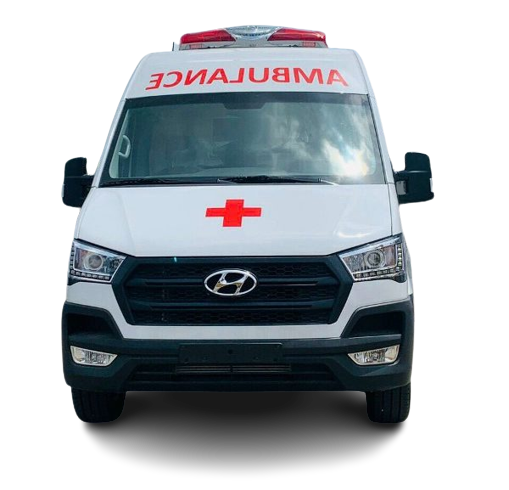 Ở xe cứu thương và xe cứu hoả thường có các dòng chữ viết ngược để những phương tiện đi trước, thông qua gương chiếu hậu, có thể nhìn thấy đúng chiều của nó và nhường đường cho các loại xe ưu tiên này đi qua.
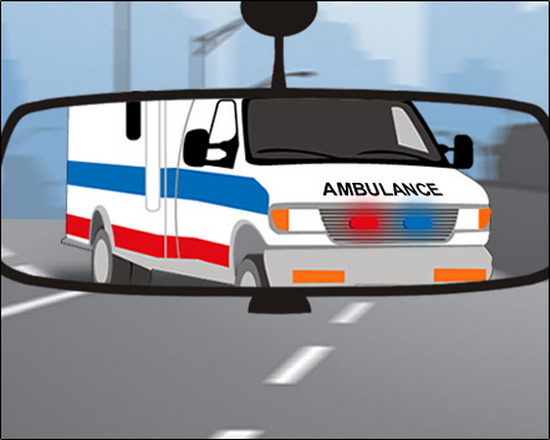 1. Bạn A đứng cách bức tường 4 m, trên tường treo thẳng đứng một tấm gương phẳng rộng và nhìn thấy ảnh của mình trong gương. Bạn A phải di chuyển về phía nào, một khoảng bao nhiêu để cách ảnh của mình 2 m?
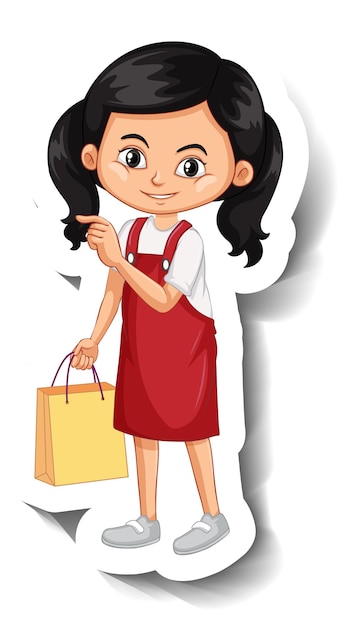 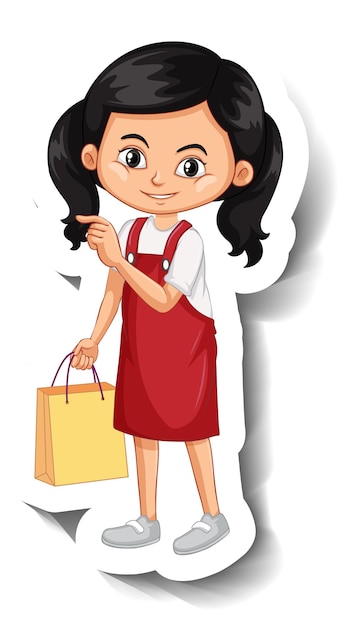 Vì khoảng cách từ bạn A và ảnh của bạn A trong gương đến tấm gương bằng nhau 
→ để cách ảnh của mình 2 m thì bạn A phải đứng cách gương 2 : 1 = 1 (m)
Do đó bạn A phải di chuyển tiến gần đến tấm gương và cách gương 1 khoảng cách 1 m
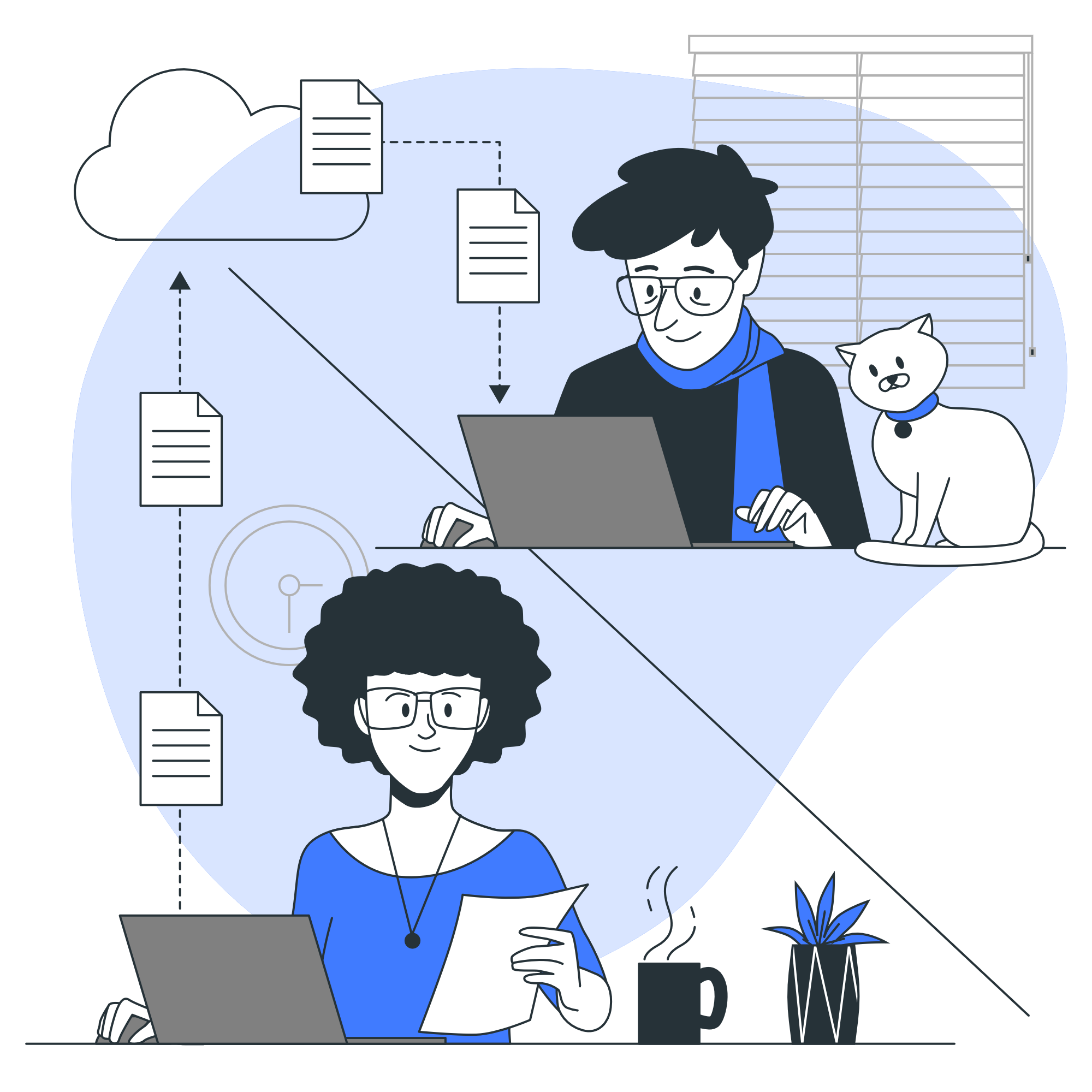 Ảnh của chữ “TÌM” trong gương phẳng là chữ gì?
Ảnh của chữ “TÌM” trong gương phẳng là chữ “MÍT”
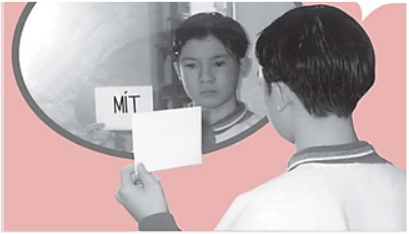 2. Tính Chất Ảnh Của Vật Qua Gương Phẳng
03
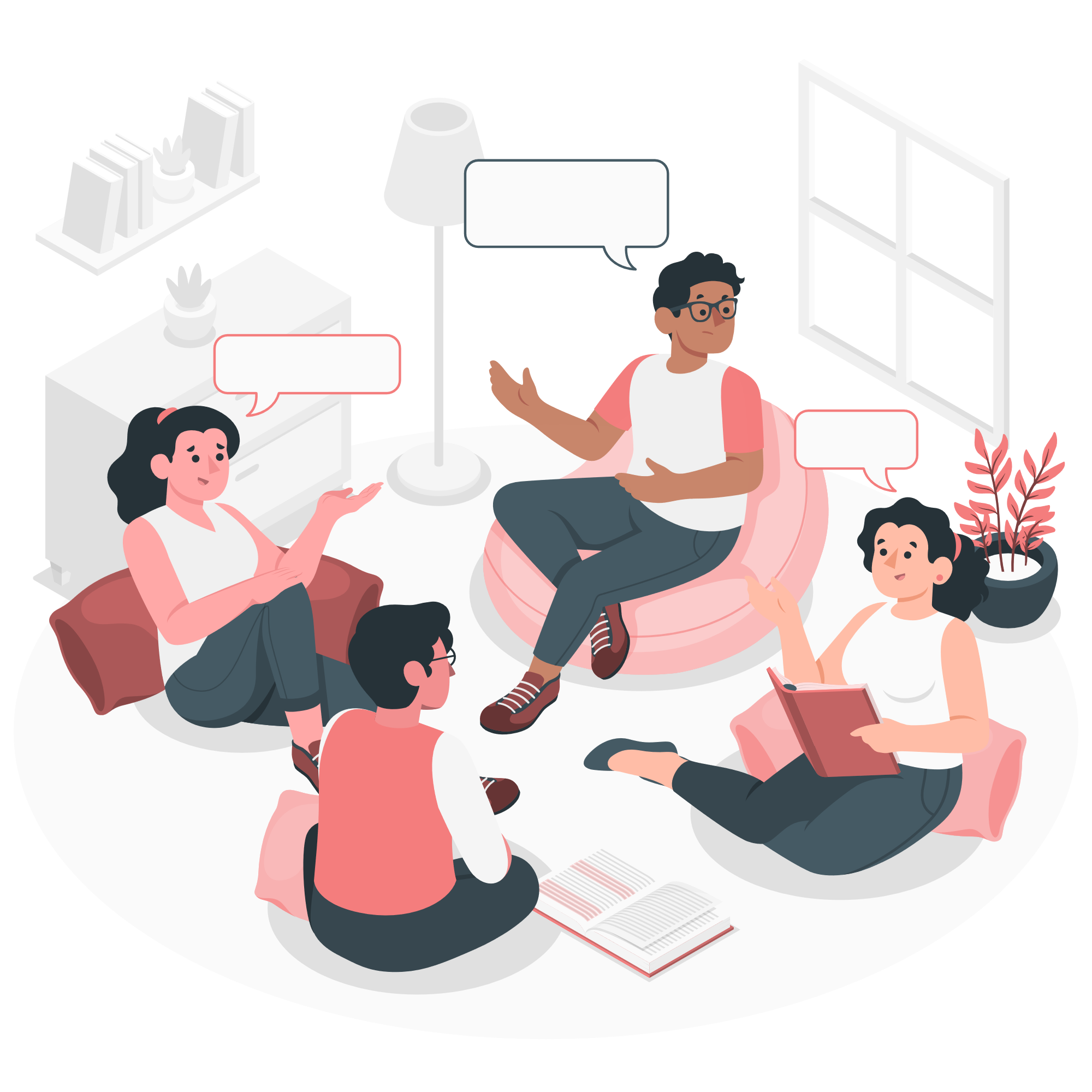 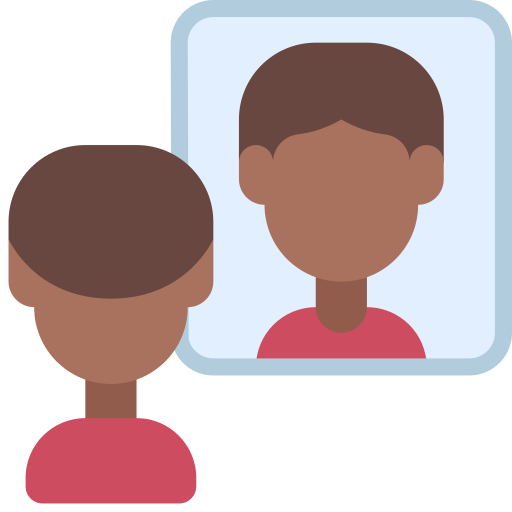 Dựng Ảnh Một Vật Tạo Bởi Gương Phẳng
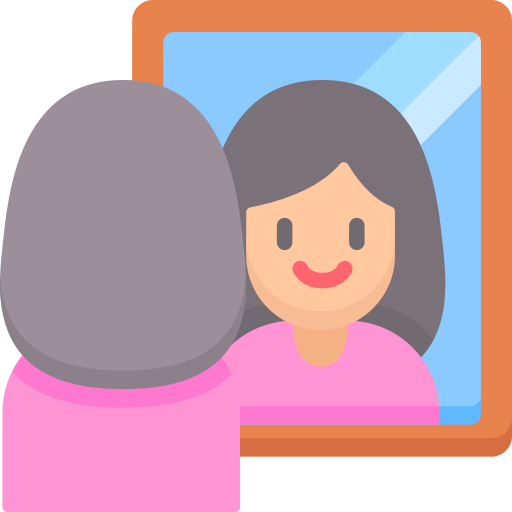 Ảnh của một vật tạo bởi gương phẳng
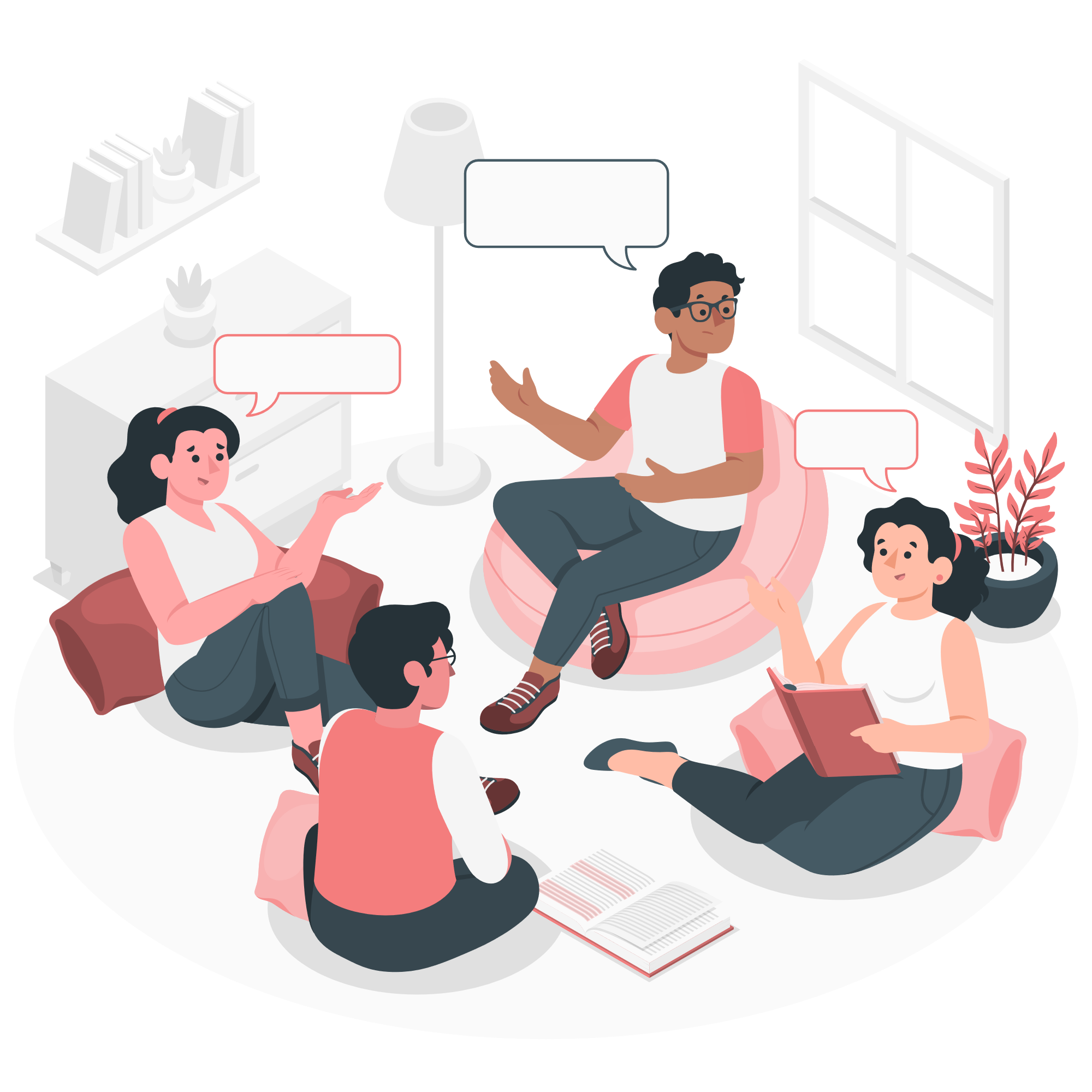 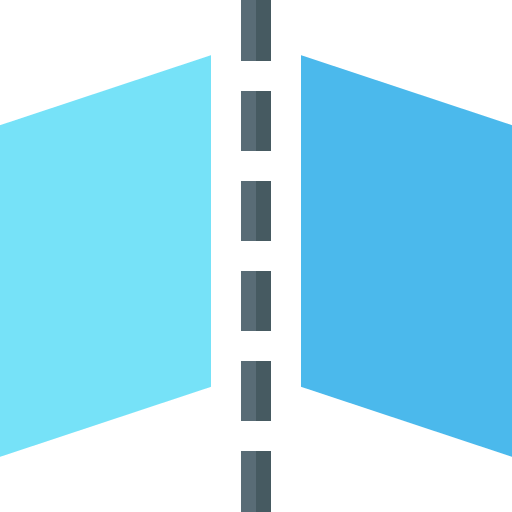 3. Dựng Ảnh Của Vật Qua Gương Phẳng
Dựng ảnh của 1 điểm sáng S
Cách 1: Áp dụng đính luật phản xạ ánh sáng
Từ S vẽ 2 tia sáng tới SI và SK đến gặp gương tại I và K
Bước 1:
S
S′
Vẽ pháp tuyến IN và KN′
Bước 2:
I
Vẽ 2 tia phản xạ tương ứng IR và KR′ sao cho góc phản xạ bằng góc tới
N
H
N′
Bước 3:
Kéo dài IR và KR′ cắt nhau tại S′ → S′ là ảnh ảo của S
K
R
R′
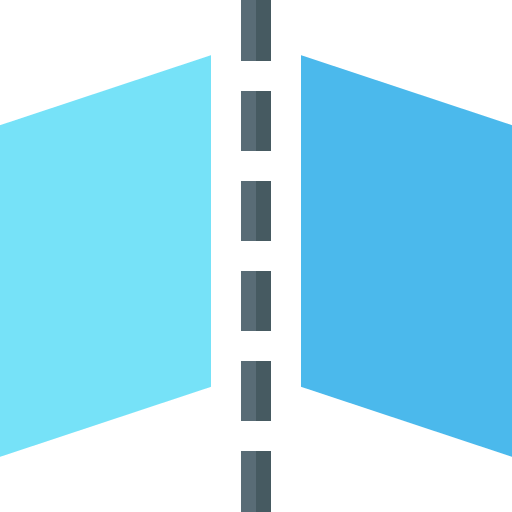 3. Dựng Ảnh Của Vật Qua Gương Phẳng
Dựng ảnh của 1 điểm sáng S
Cách 2: Áp dụng tính chất ảnh của một vật tạo bởi gương phẳng
S
Từ S vẽ đường vuông góc với gương cắt gương tại H
Bước 1:
H
Xác định điểm S′ trên đường vuông góc đã vẽ sao cho SH = S′H 
→ S′ là ảnh ảo của S
Bước 3:
S
S′
S′
I
N
N′
K
R
R′
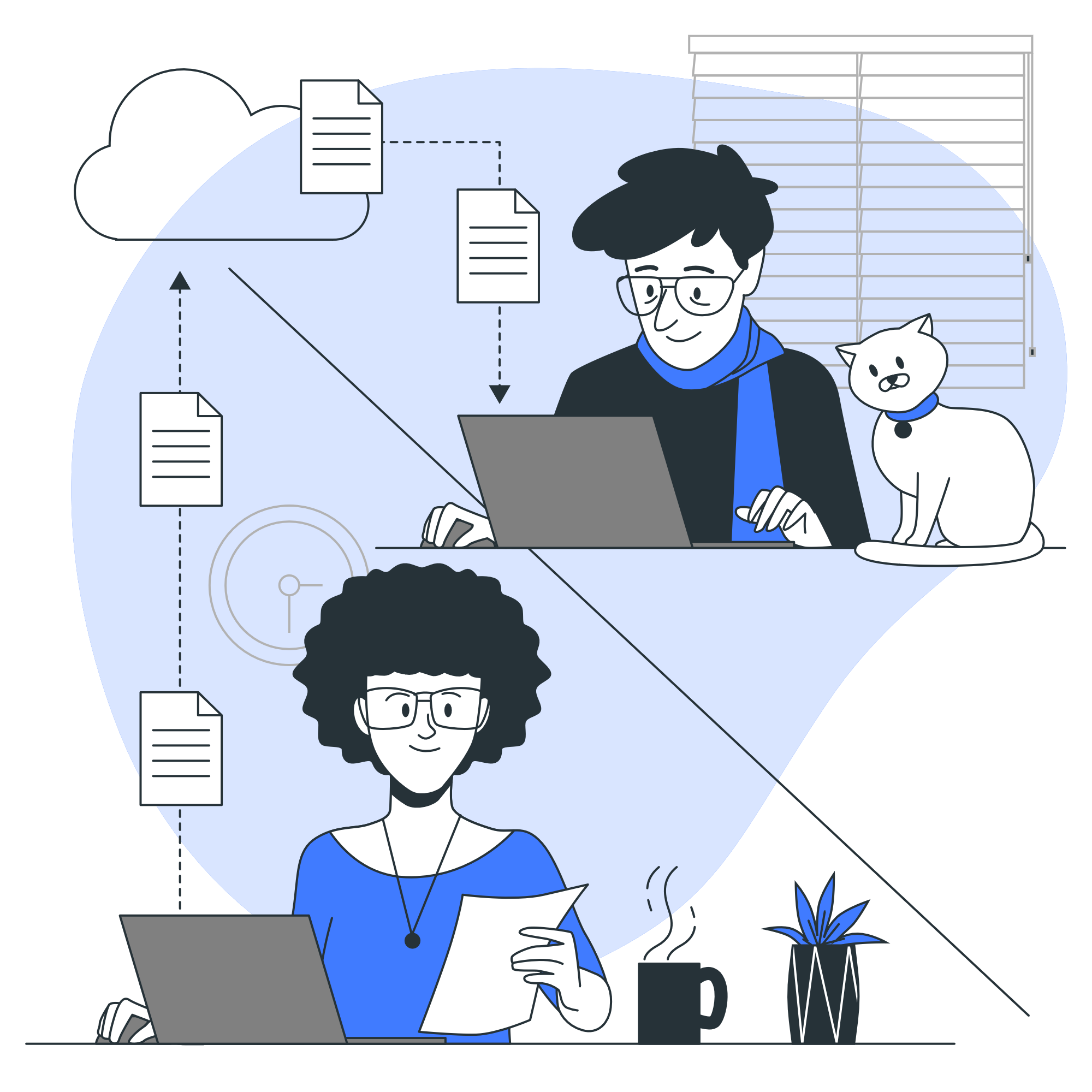 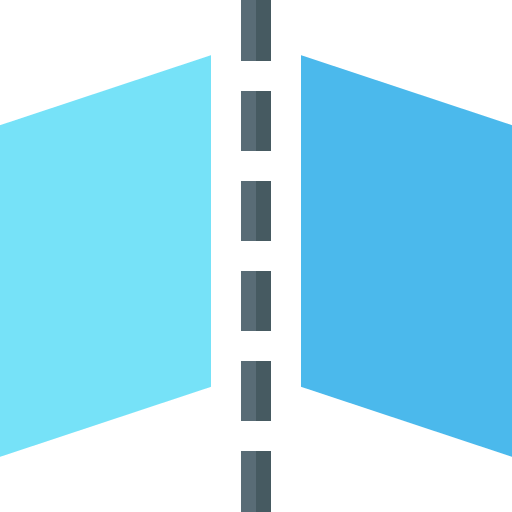 3. Dựng Ảnh Của Vật Qua Gương Phẳng
Giải thích tại sao chỉ nhìn thầy ảnh S' mà không thể thu được ảnh này trên màn chắn.
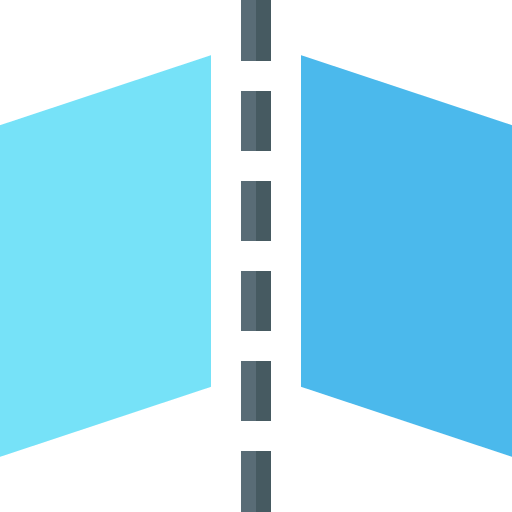 3. Dựng Ảnh Của Vật Qua Gương Phẳng
Không hứng được S' trên màn vì chỉ có đường kèo dài của các tia phản xạ gặp nhau ở S' (tức ảnh ảo) chứ không có ảnh sáng thật đến S'
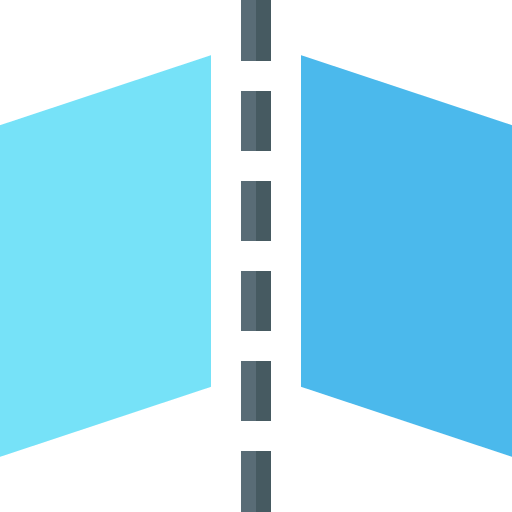 3. Dựng Ảnh Của Vật Qua Gương Phẳng
Dựng ảnh của 1 vật sáng
Ảnh của 1 vật sáng là tập hợp ảnh của tất cả các điểm trên vật
Ảnh của 1 vật tạo bởi gương phẳng được vẽ đối xứng với vật qua gương phẳng
Bước 1:
Xác định các điểm đặc trưng của vật sáng
K
B′
B
Bước 2:
Vẽ ảnh của các điểm đó qua gương phẳng
Bước 3:
A′
A
H
Nối ảnh của các điểm lại ta được ảnh của vật
S
H
S′
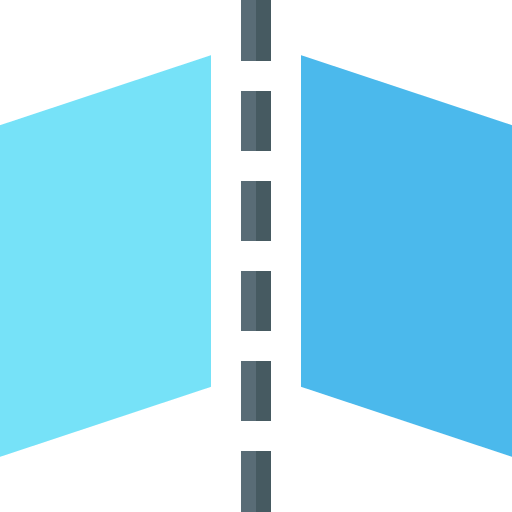 3. Dựng Ảnh Của Vật Qua Gương Phẳng
Một miếng bìa hình tam giác vuông đặt trước một gương phẳng như hình dưới. Hãy dựng ảnh của miếng bìa tạo bởi gương phẳng (G)
B
C
A
(G)
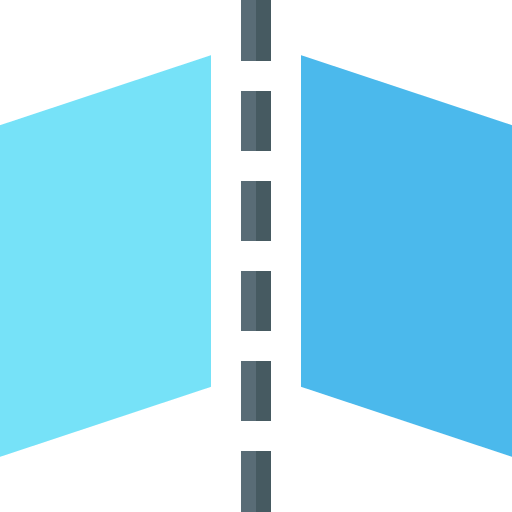 3. Dựng Ảnh Của Vật Qua Gương Phẳng
B
K
B′
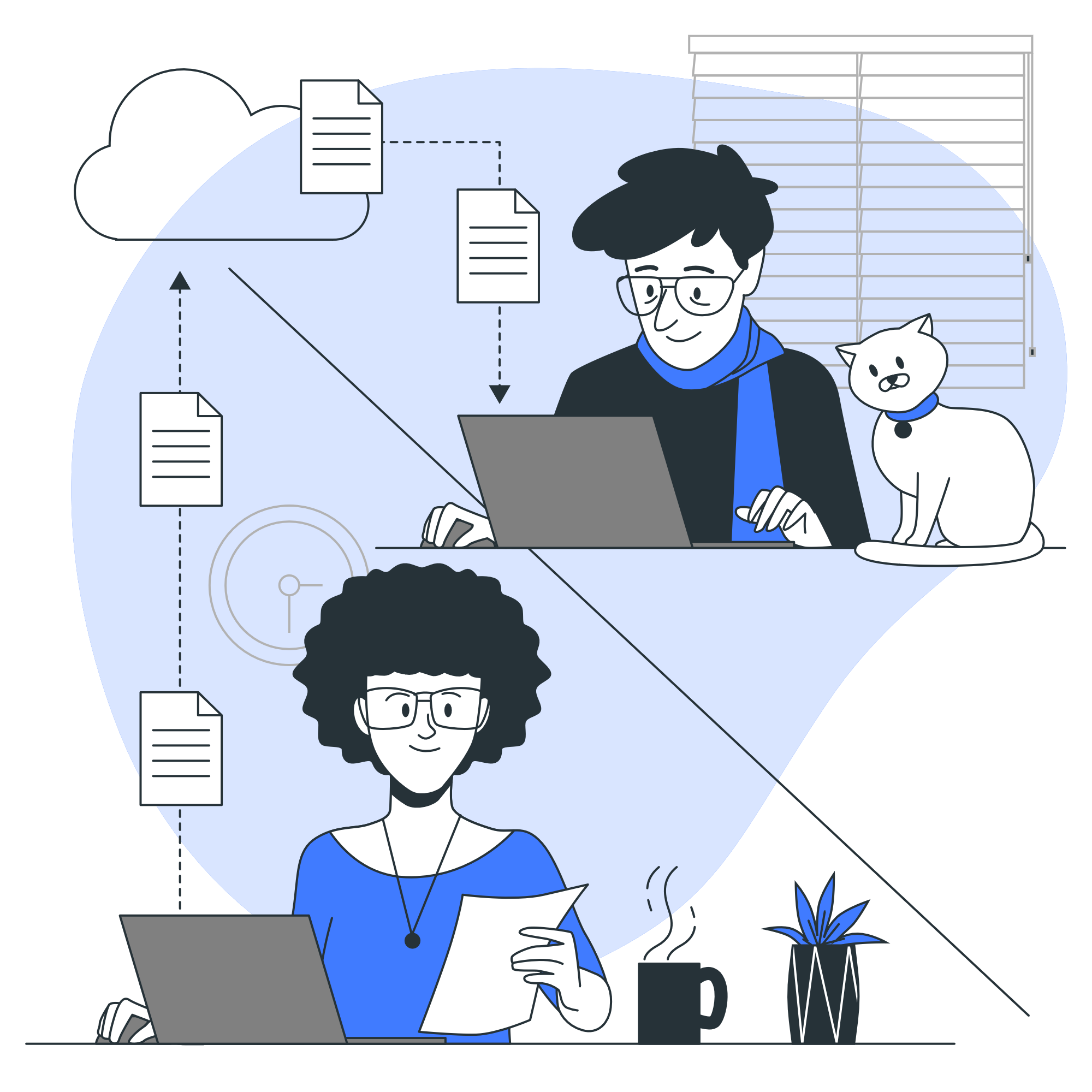 C
A
C′
H
A′
(G)
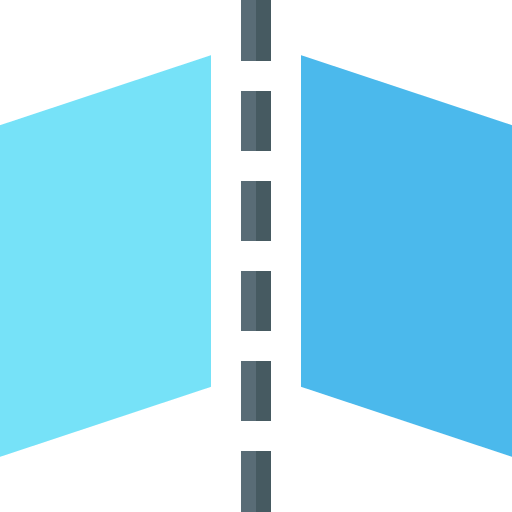 3. Dựng Ảnh Của Vật Qua Gương Phẳng
Các tia sáng từ điểm sáng S tới gương phẳng cho tia phản xạ có đường kéo dài đi qua ảnh ảo S′
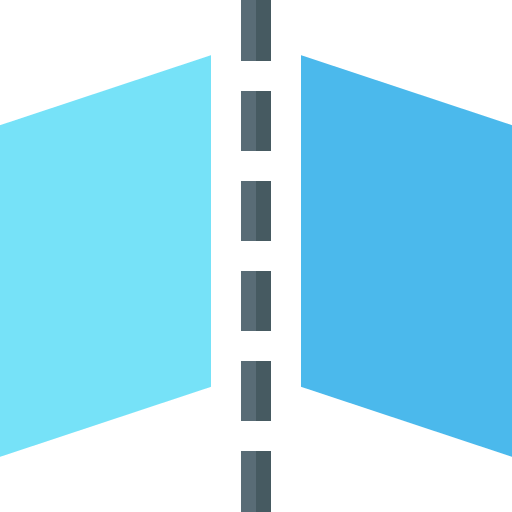 Ảnh của 1 vật sáng là tập hợp ảnh của tất cả các điểm trên vật
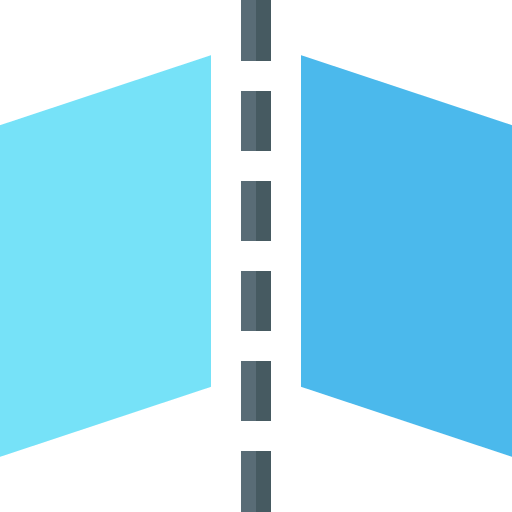 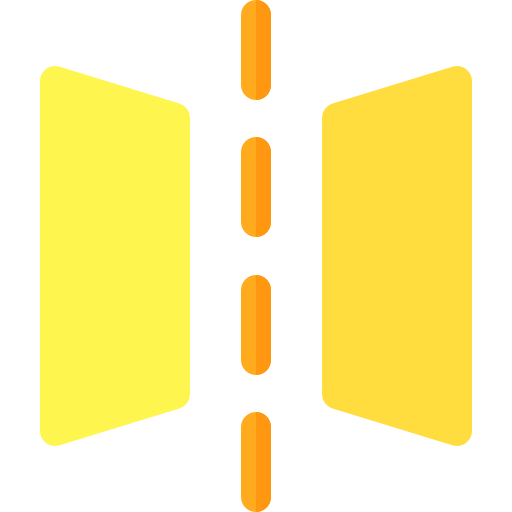 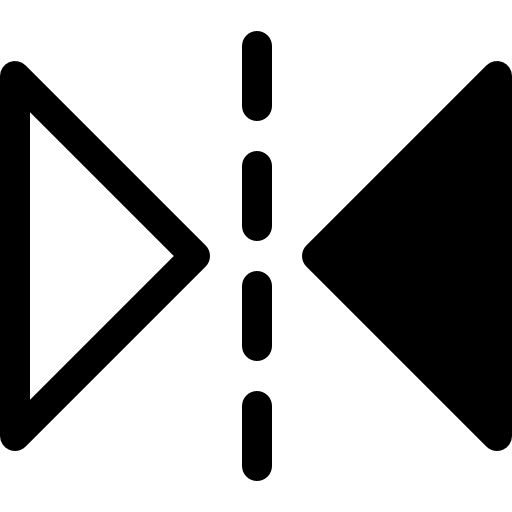 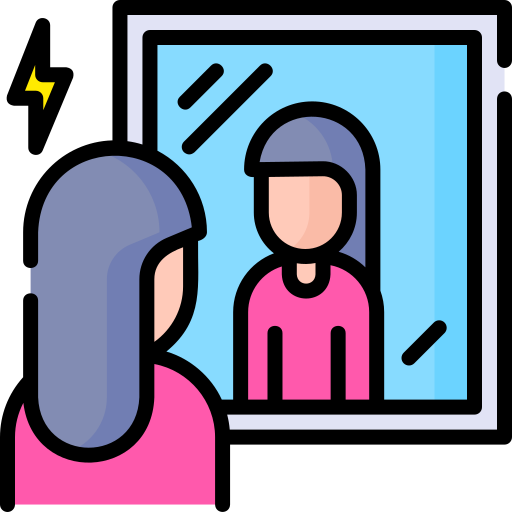 Ta nhìn thấy ảnh ảo S′ của điểm sáng S khi các tia sáng phản xạ lọt vào mắt có đường kéo dài đi qua điểm S′
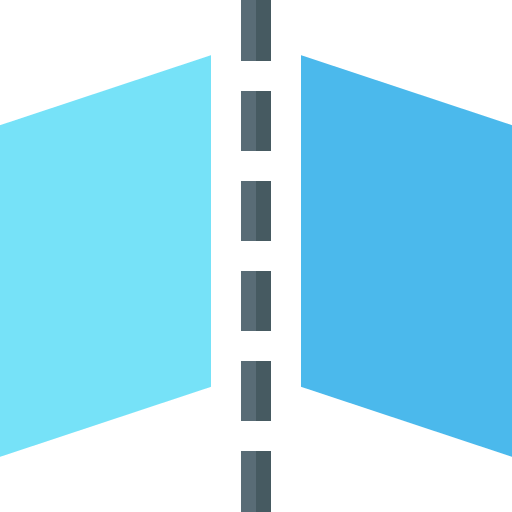 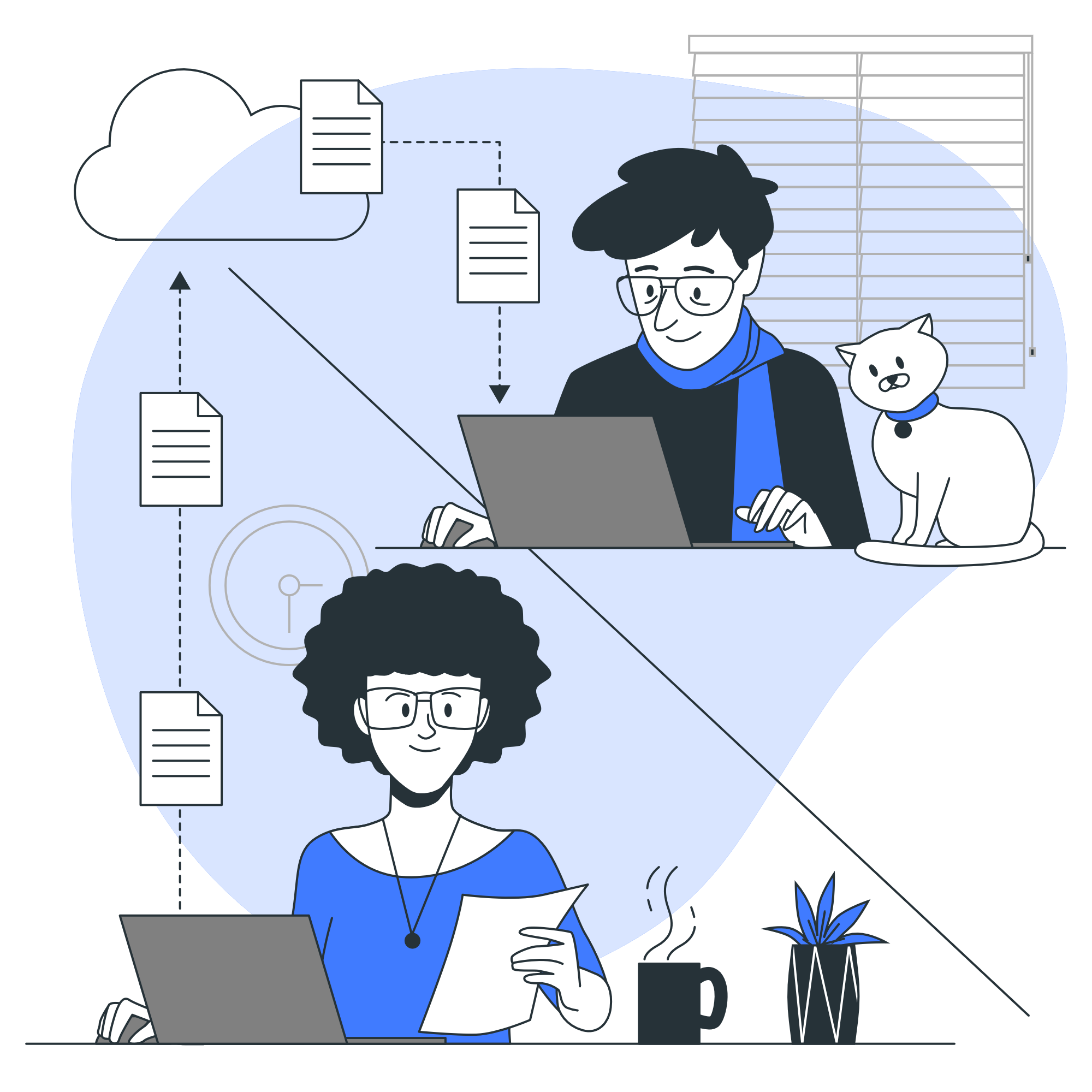 C
B
K
B′
A
C′
H
A′
(G)
2. Tính Chất Ảnh Của Vật Qua Gương Phẳng
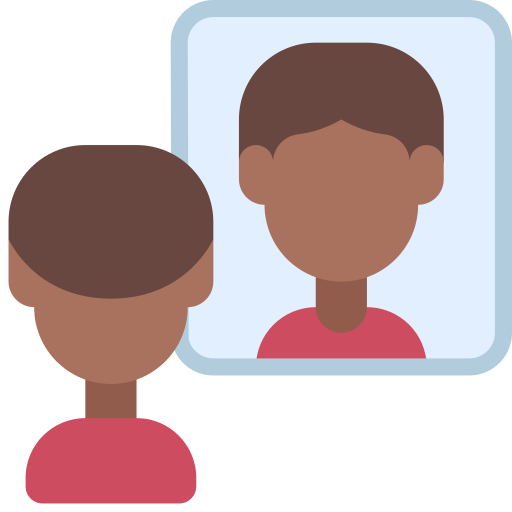 Giải thích được cách bố trí gương trong tiệm cắt tóc, tiệm trang điểm, cửa hàng thời trang,..
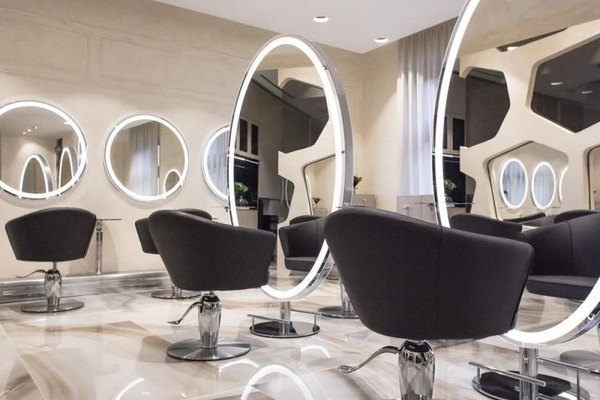 2. Tính Chất Ảnh Của Vật Qua Gương Phẳng
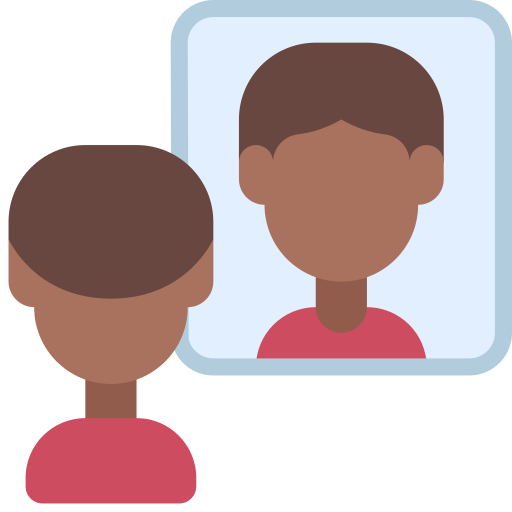 - Trong tiệm cắt tóc người ta bố trí 2 cái gương:
           + Gương phía trước để người cắt tóc có thể nhìn thấy mặt và phần tóc phía trước của mình trong gương.
+ Gương treo phía sau có tác dụng tạo ảnh của mái tóc phía sau gáy, ảnh này được gương phía trước phản chiếu trở lại và người cắt tóc có thể quan sát được đồng thời ảnh của mái tóc phía trước lẫn phía sau khi nhìn vào gương trước mặt mình.
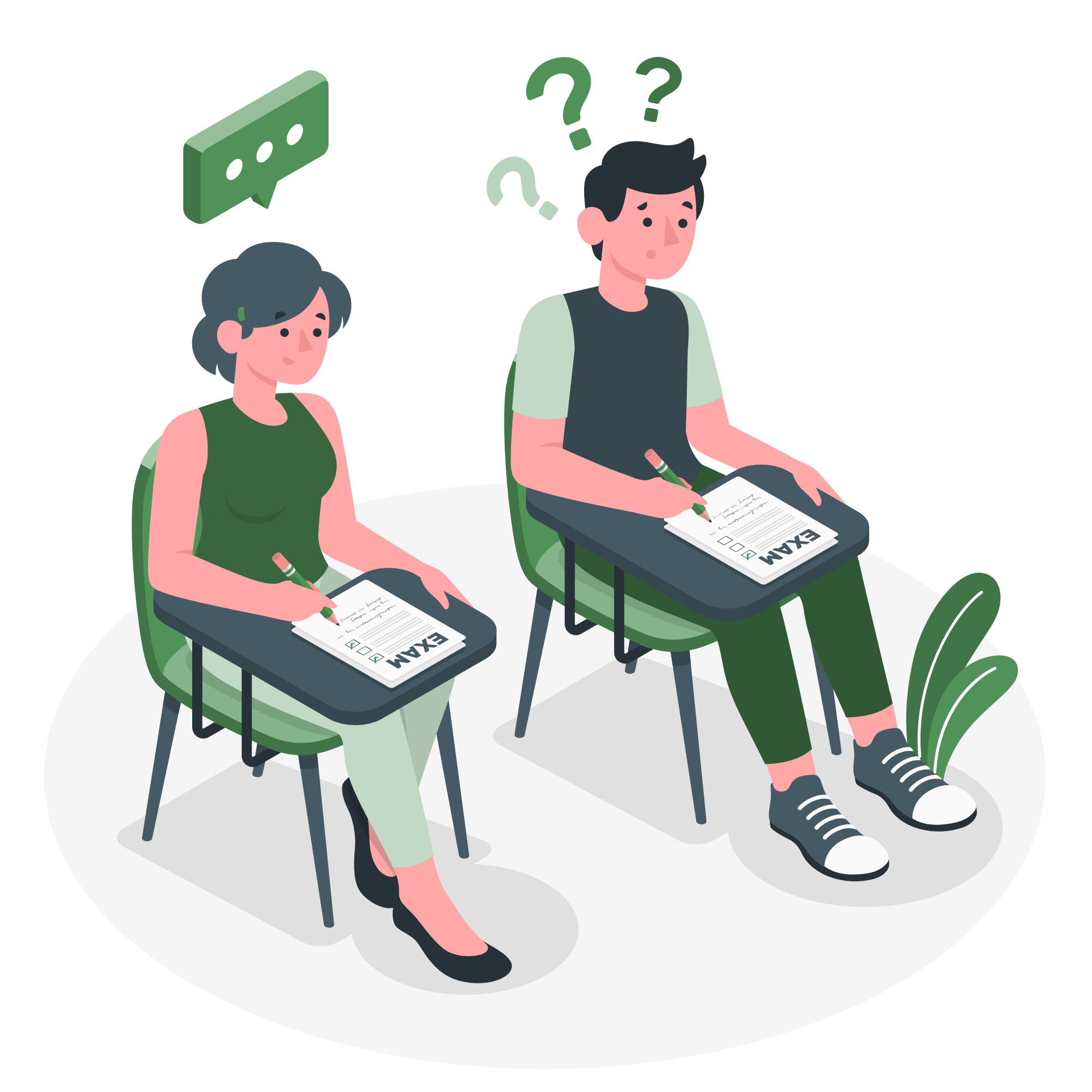 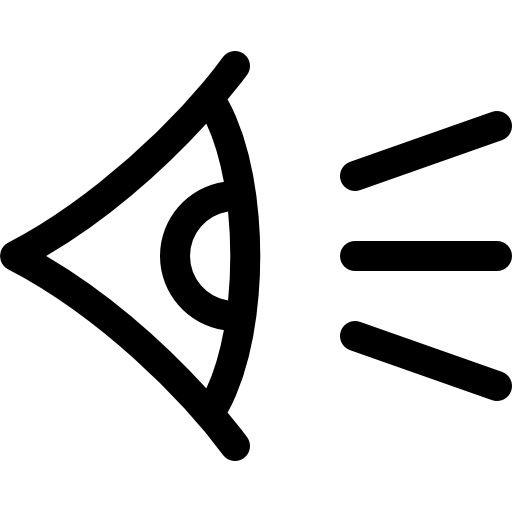 Em hãy vẽ lại sơ đồ cấu tạo kính tiềm vọng này vào vở và vẽ tiếp đường truyền của ánh sáng tới mắt để giải thích vì sao có thể sử dụng kính tiềm vọng để nhìn thấy vật bị che khuất.
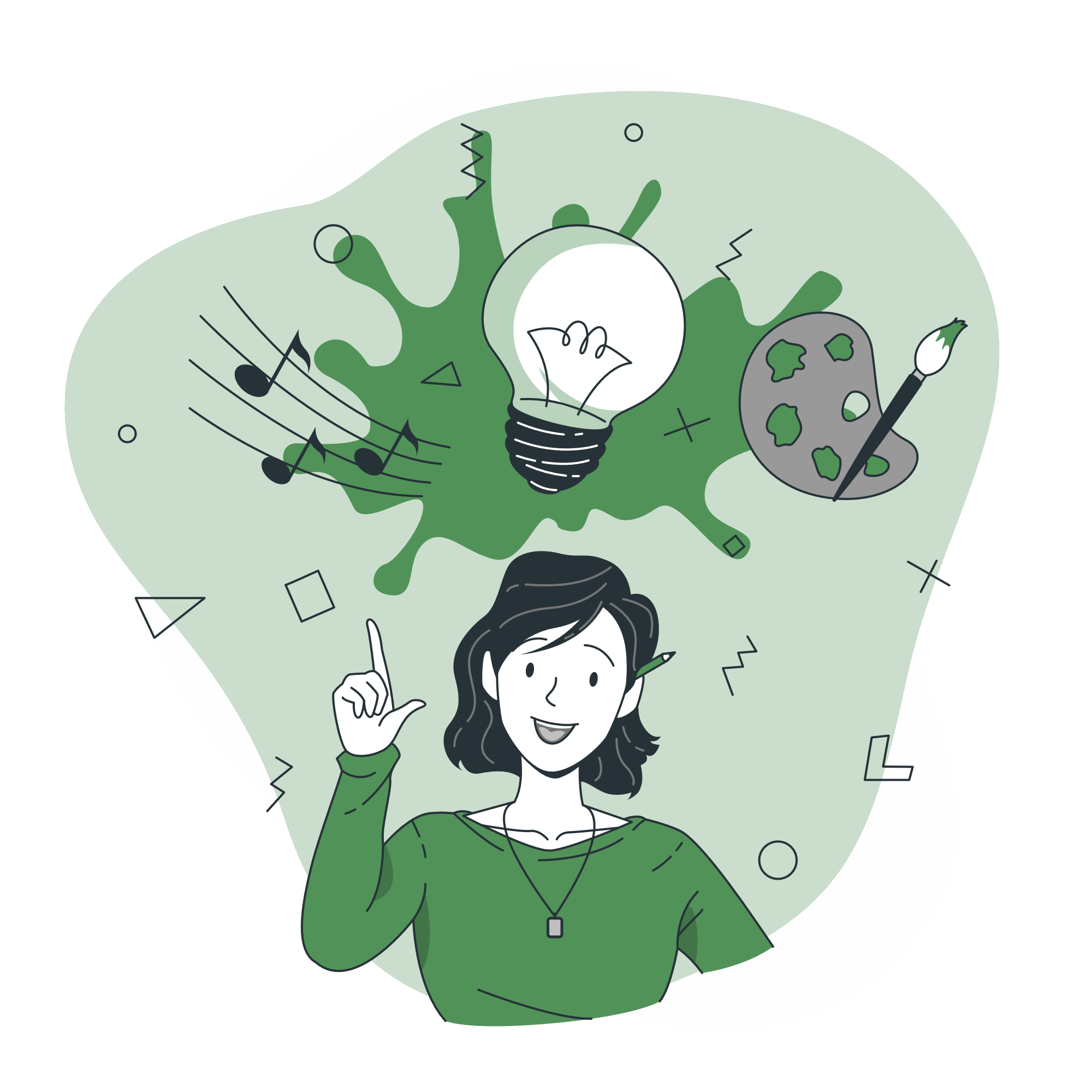 Gương phẳng 1
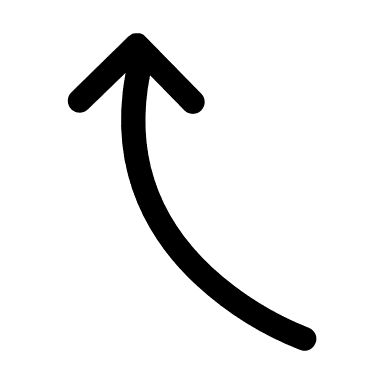 Qua gương phẳng 1, phản xạ lần 1 cho ảnh 1 (ảnh ảo,ngược chiều vật)
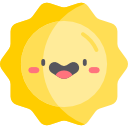 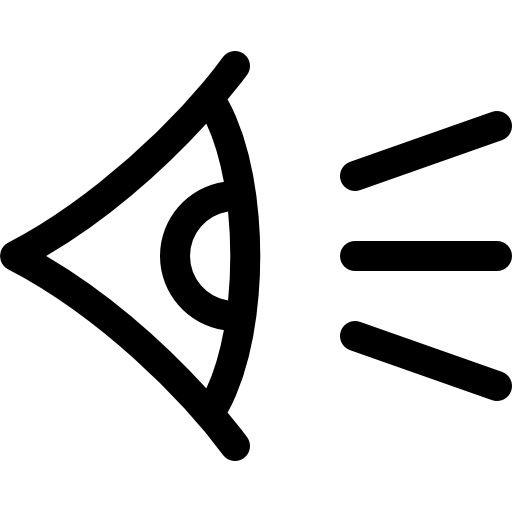 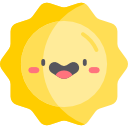 Ảnh ảo 1 qua gương phẳng 2 cho ảnh 2 ngược chiều với ảnh 1 → cùng chiều với vật ban đầu
Ảnh 2 truyền đến mắt ta